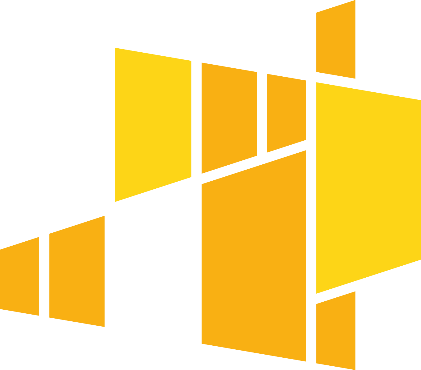 Kwalifikowalność VAT w projektach unijnych

Trener: Halina Kędziora
Łódź, 13 czerwca 2019 r.
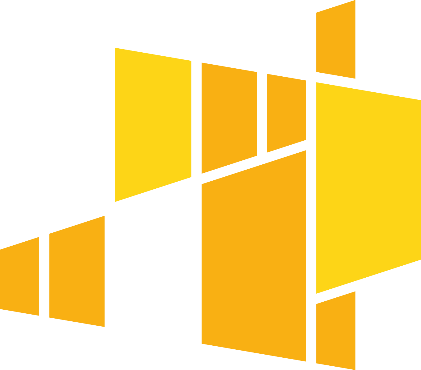 Spis treści
Podstawy prawne
Zakres opodatkowania
Czynności opodatkowane
Podatnicy i płatnicy
Wysokość opodatkowania
Odliczenie i zwrot podatku
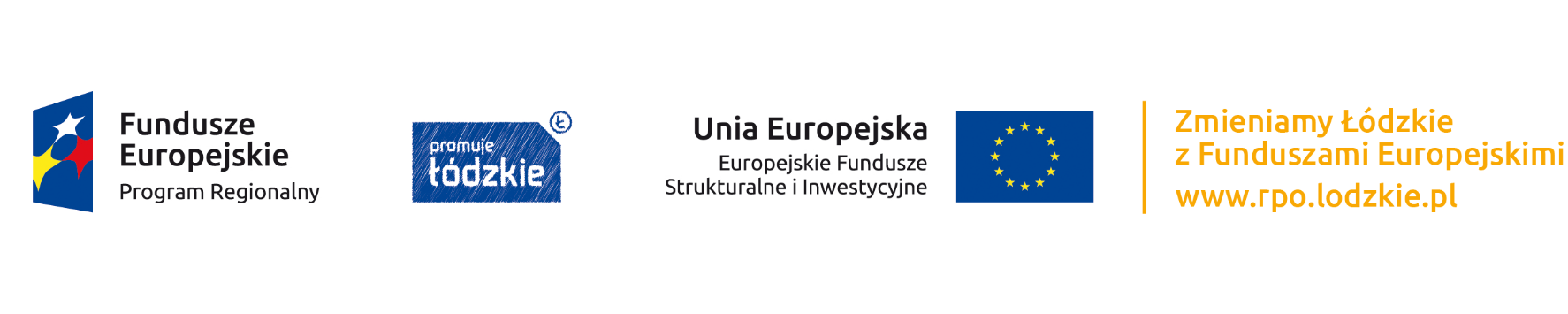 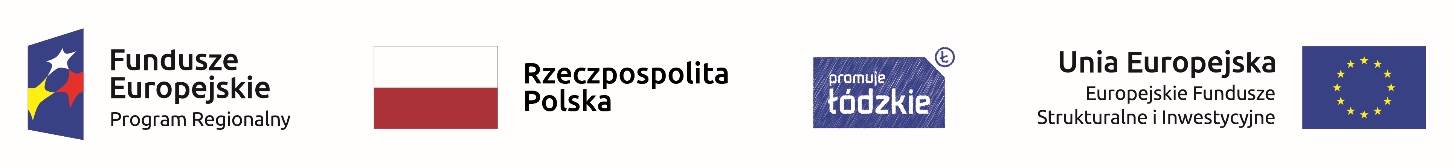 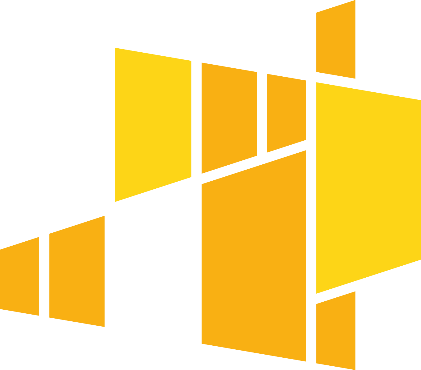 Spis treści c.d.
7. Kwalifikowalność VAT w projektach unijnych
8. Dokumentacja
9. Wniosek o dofinansowanie i oświadczenia
10 Przykłady
     VAT w projektach współfinansowanych z    
          EFS;
      VAT w projektach współfinasowanych z
         EFRR
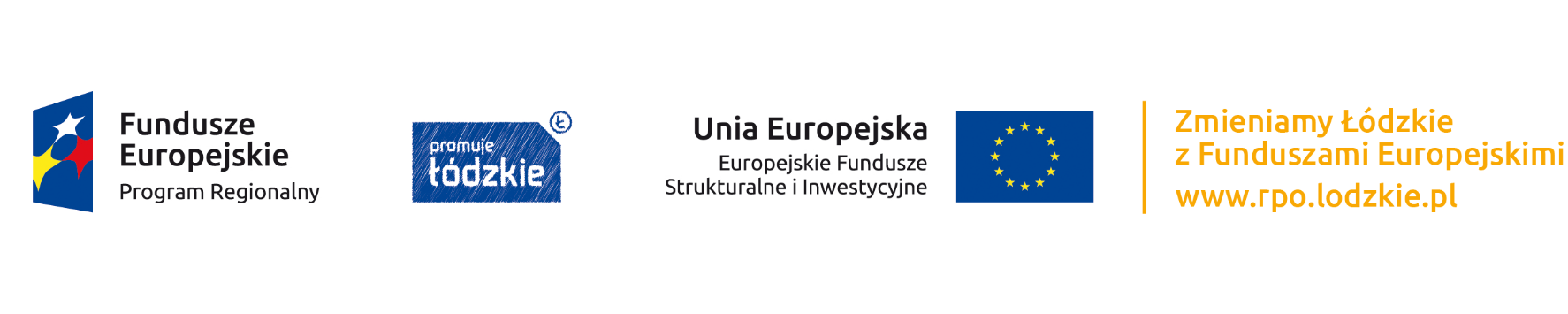 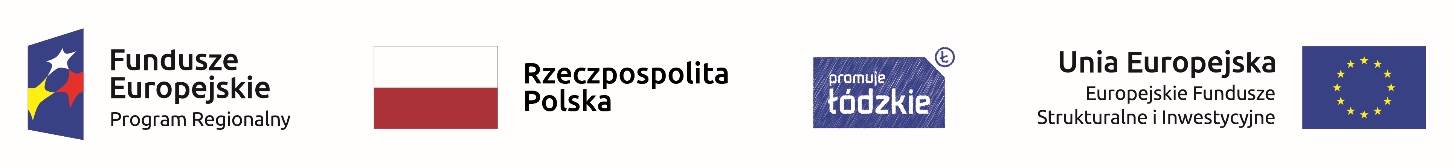 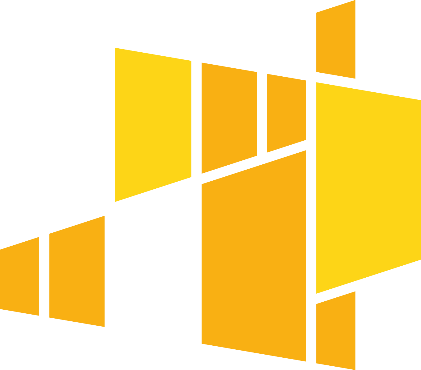 Zakres opodatkowania
Działalność nie objęta ustawą o VAT
Czynności nie związane z działalnością gospodarczą – pozostające poza regulacjami ustawy o VAT (czynności organów władzy publicznej w zakresie realizowanych zadań nałożonych odrębnymi przepisami prawa, nieodpłatna działalność statutowa)
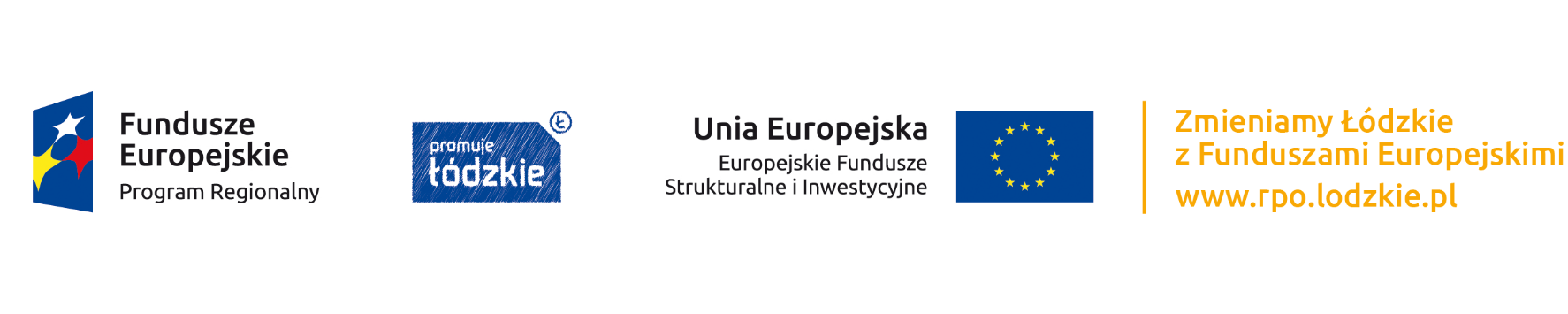 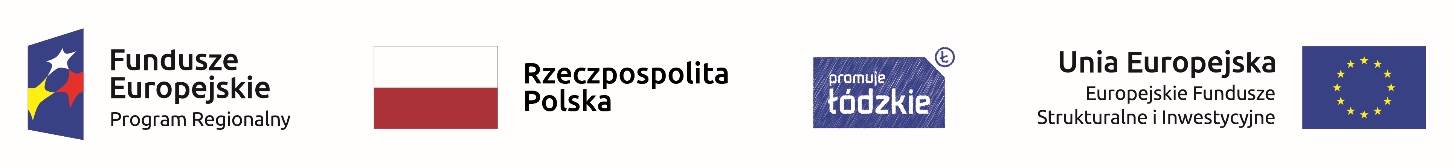 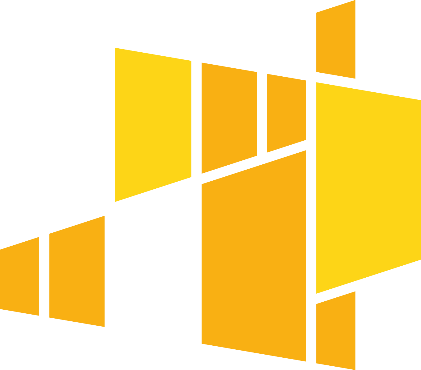 Zakres opodatkowania
2. Czynności związane z działalnością gospodarczą
      a) opodatkowane
      b) zwolnione
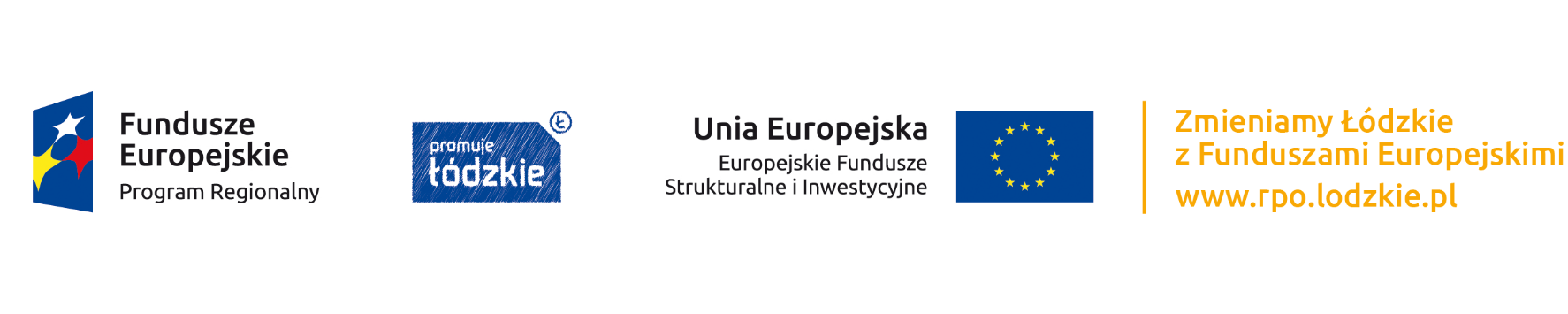 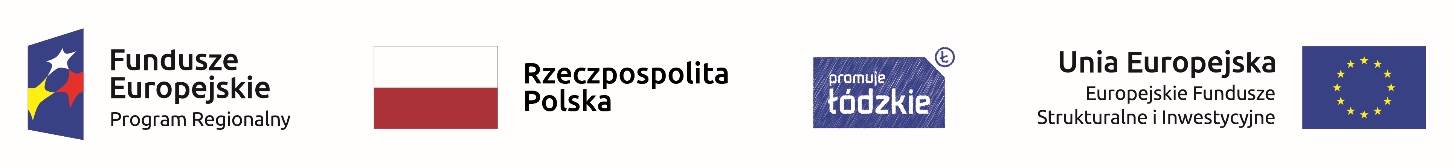 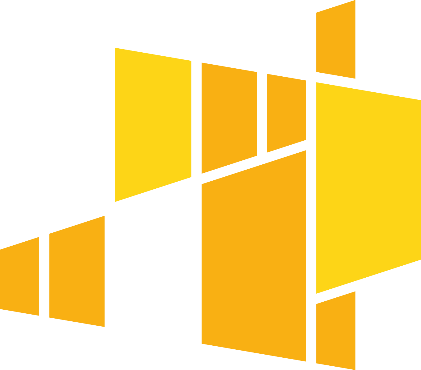 Zakres opodatkowania
Działalność gospodarcza - wszelka działalność producentów, handlowców lub usługodawców, a także osób wykonujących wolne zawody.
Działalność gospodarcza obejmuje wykorzystywanie towarów lub WNiP w sposób ciągły dla celów zarobkowych.
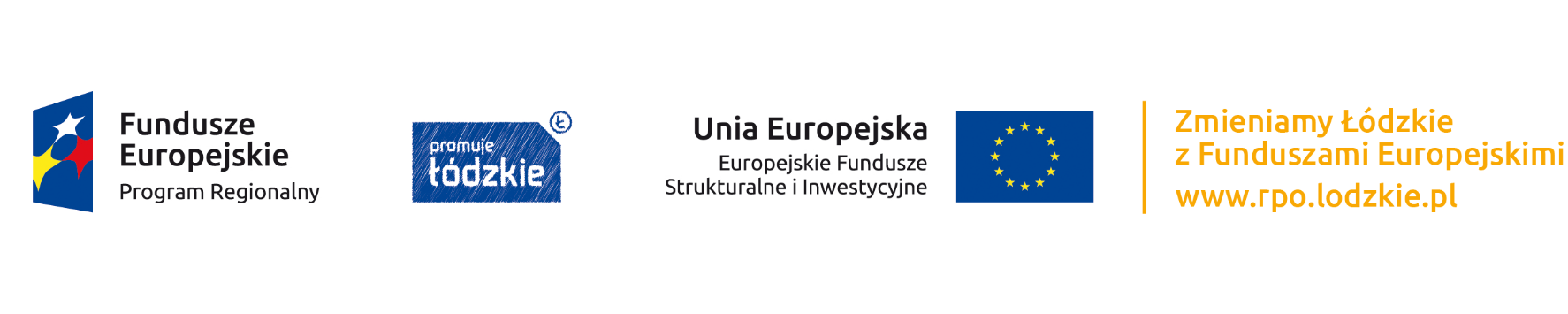 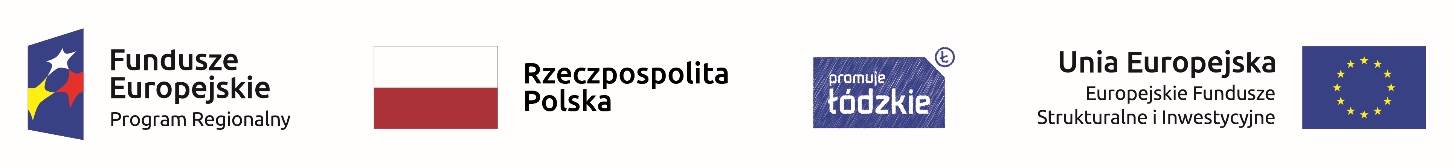 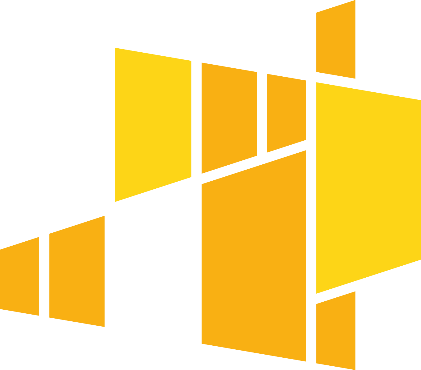 Zakres opodatkowania
Przesłanki umożliwiające odliczenie podatku VAT:

Podmiot jest zarejestrowanym czynnym podatnikiem VAT
Występuje związek zakupów z czynnościami opodatkowanymi
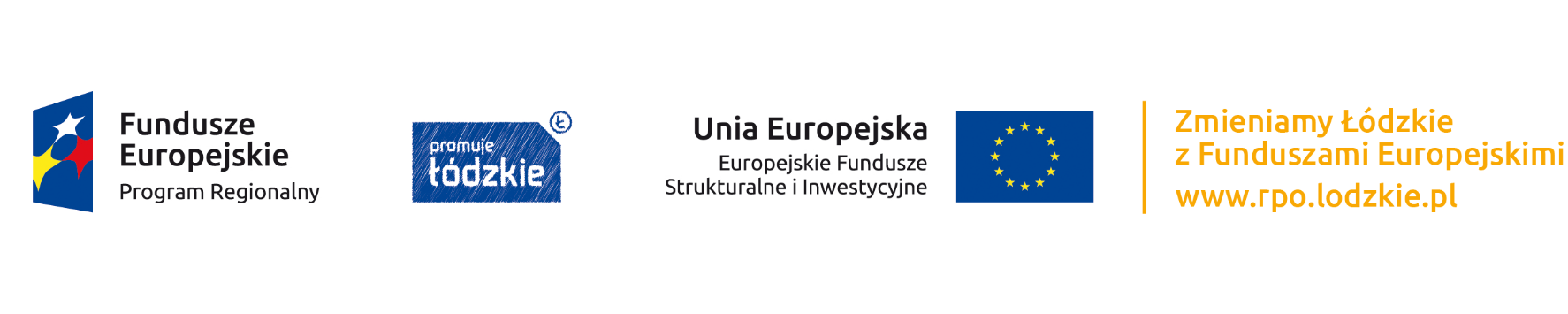 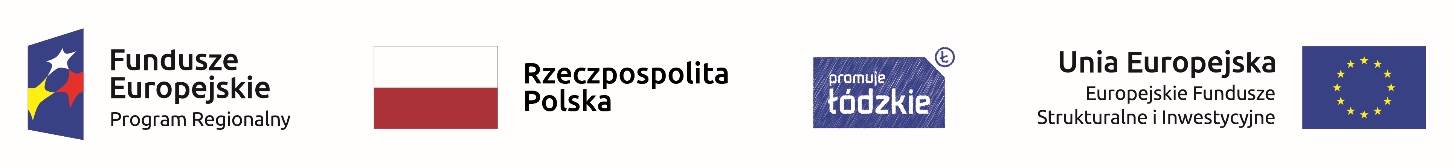 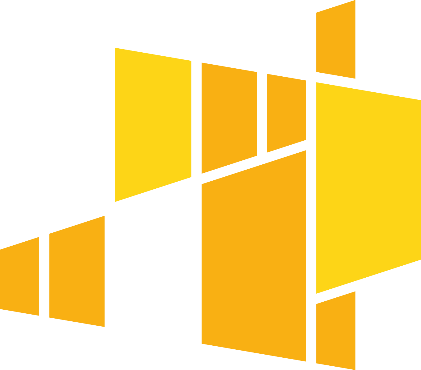 Zakres opodatkowania
Zasada natychmiastowości odliczenia
W celu natychmiastowego oraz pełnego odliczenia wystarcza występowanie zamiaru samodzielnego wykonywania działalności gospodarczej za pomocą danego dobra inwestycyjnego

Orzeczenie TSUE - Sprawa C‑140/17
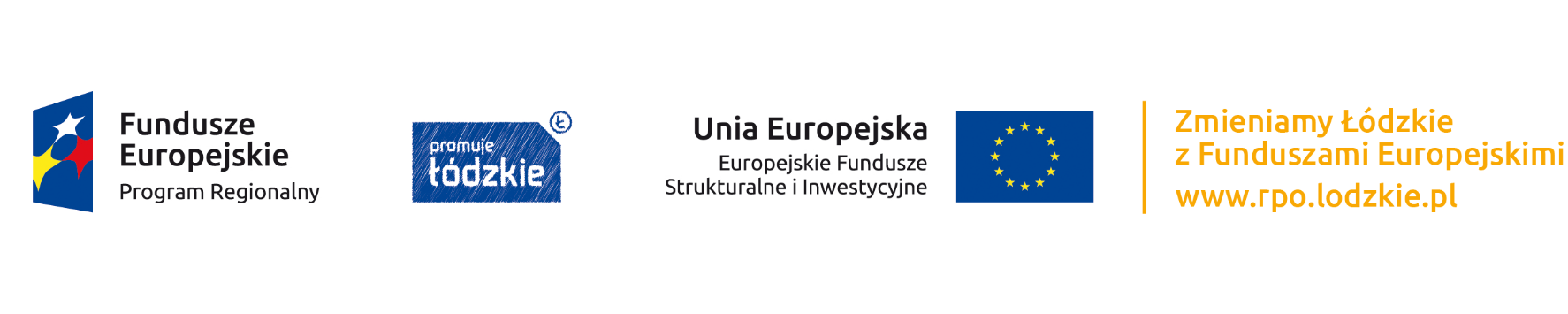 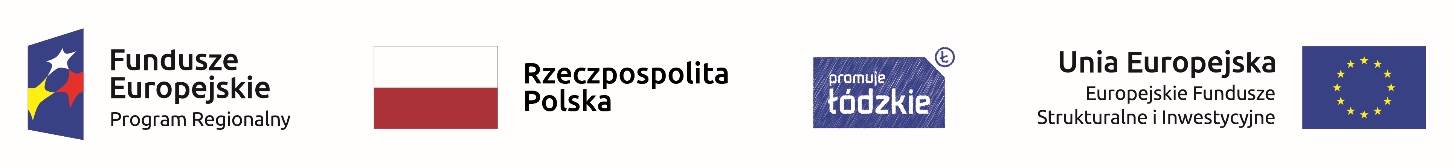 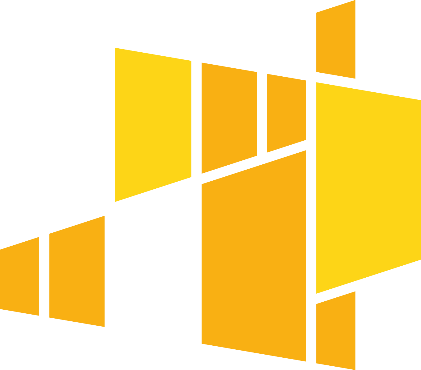 Zakres opodatkowania
Wyrok TSUE z 29.11.2012 r. w sprawie C-257/11
(…) podmiot ponoszący wydatki inwestycyjne z zamiarem wykonywania działalności gospodarczej, należy uważać za podatnika, który ma prawo do natychmiastowego odliczenia podatku VAT
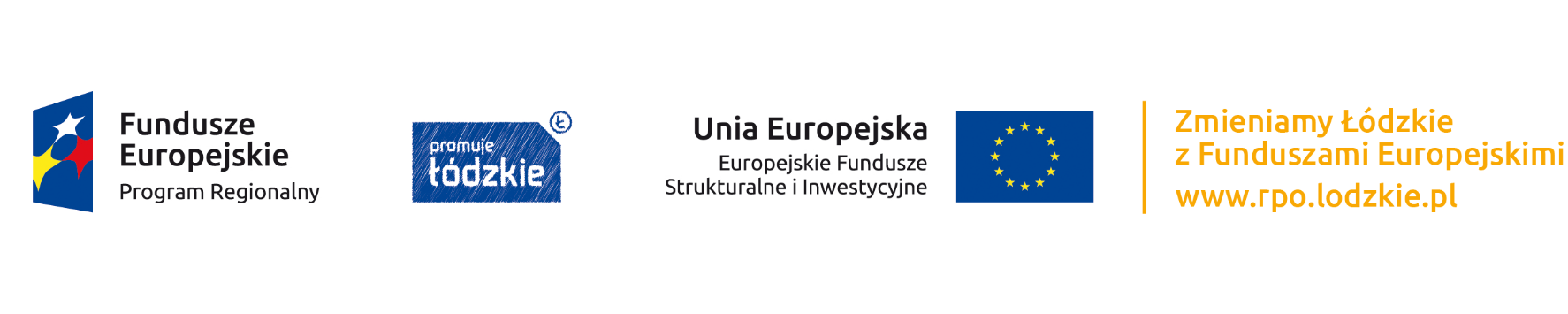 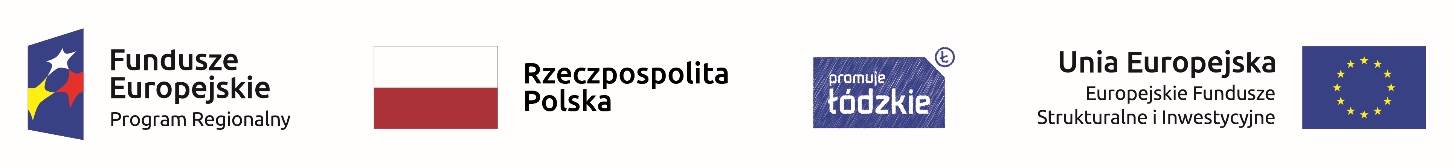 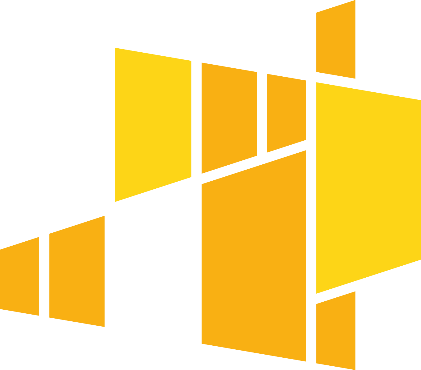 Czynności opodatkowane
Art. 5. 1. ustawy o VAT
1)	odpłatna dostawa towarów i odpłatne świadczenie usług; 
2)	eksport towarów; 
3)	import towarów; 
4)	wewnątrzwspólnotowe nabycie towarów.
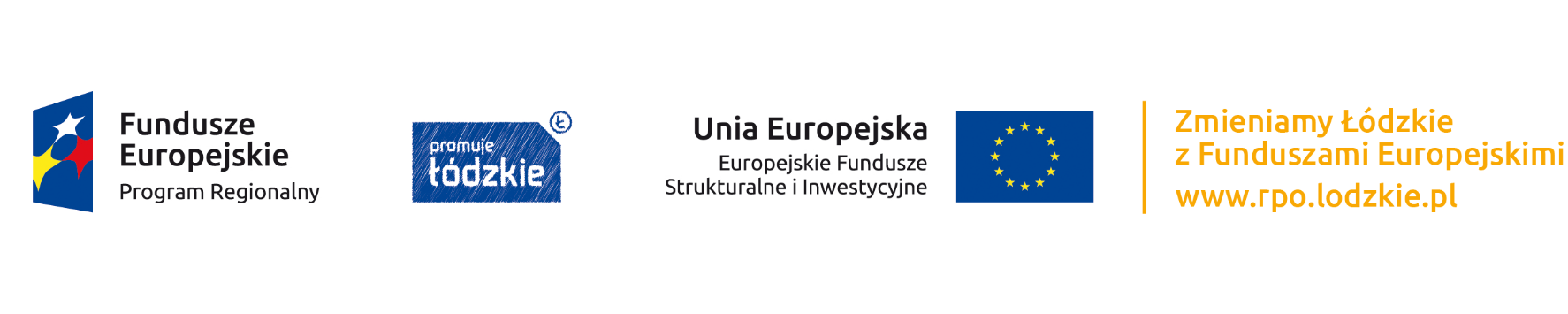 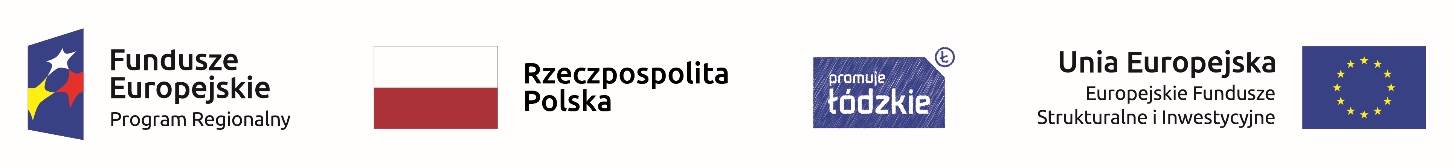 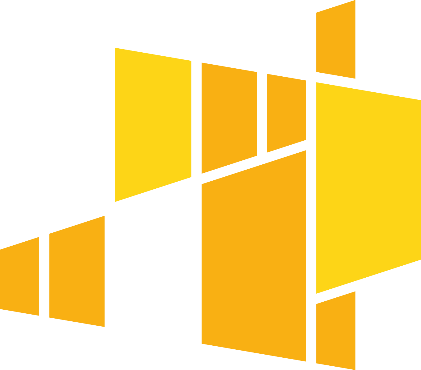 Czynności opodatkowane
Dostawa towarów - przeniesienie prawa do rozporządzania towarami jak właściciel, w tym również przeniesienie z nakazu organu władzy własności towarów w zamian za odszkodowanie oraz  wydanie towarów na podstawie umowy dzierżawy, najmu, leasingu lub innej umowy o podobnym charakterze
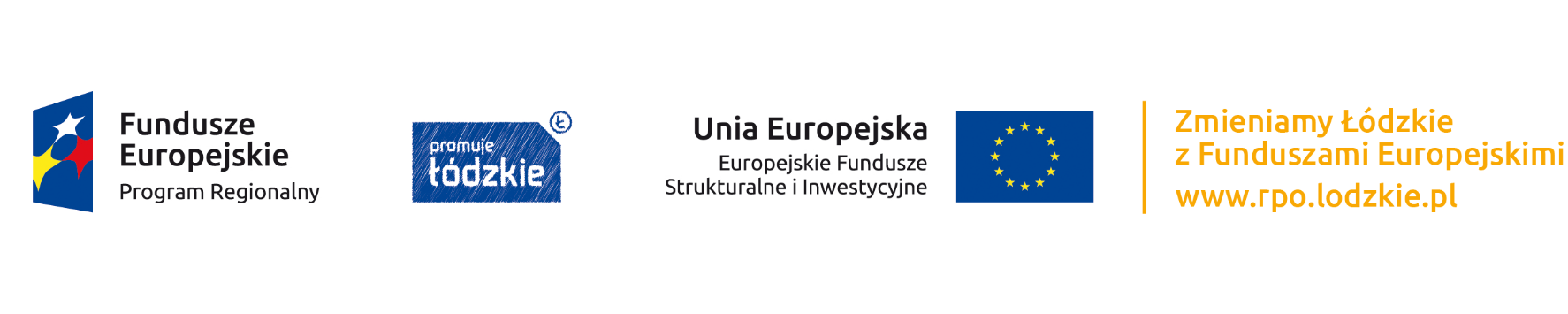 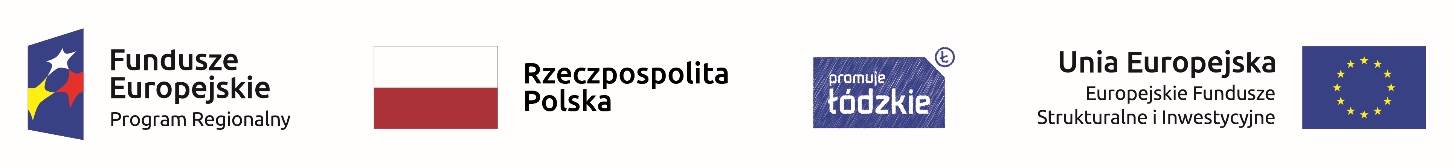 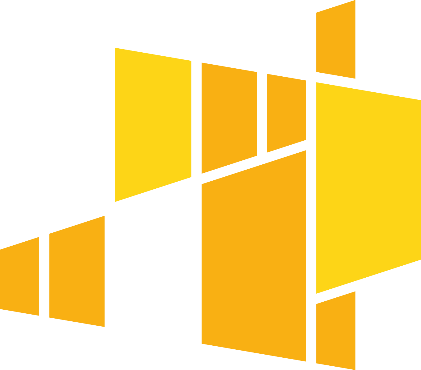 Czynności opodatkowane
Dostawą towarów jest również przekazanie lub zużycie towarów na cele osobiste podatnika lub jego pracowników oraz wszelkie inne darowizny
- jeżeli podatnikowi przysługiwało prawo do odliczenia podatku przy zakupie
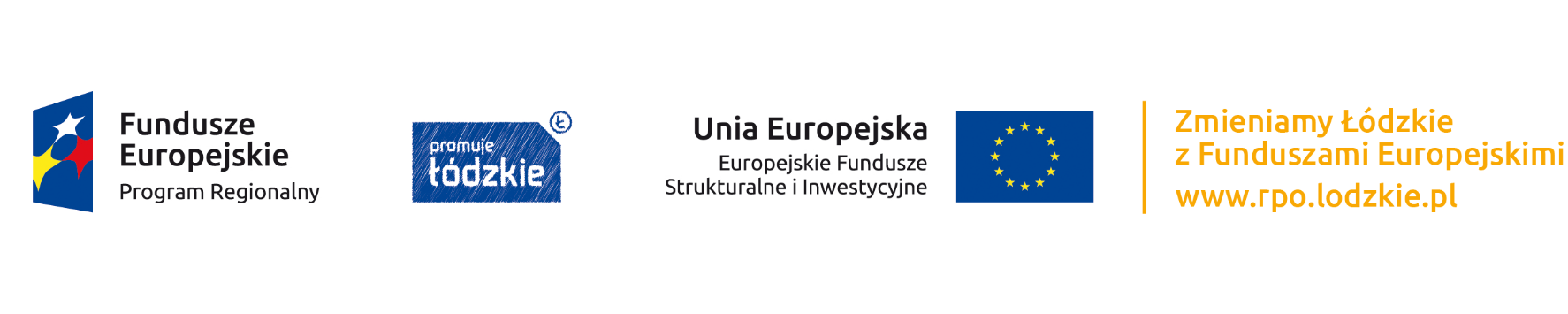 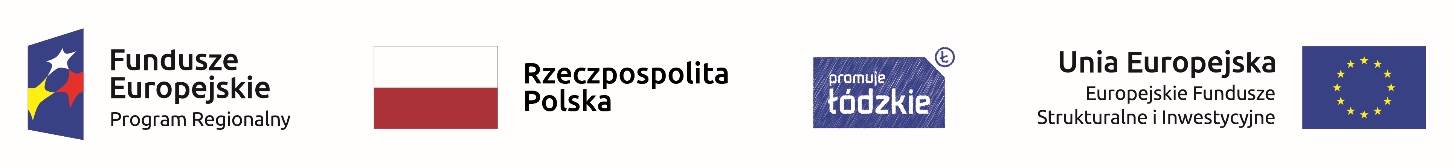 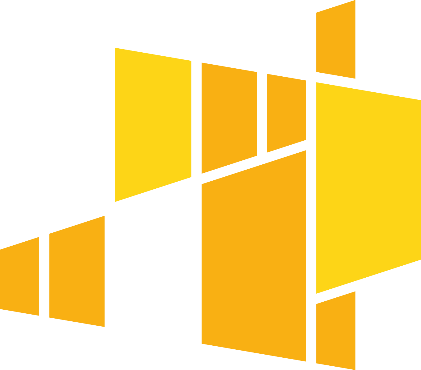 Czynności opodatkowane
Świadczenie usług - każde świadczenie, które nie jest dostawą towarów, w tym: 
1)	przeniesienie praw do WNiP,
2)	zobowiązanie do powstrzymania się od czynności lub do tolerowania czynności lub sytuacji; 
3)	świadczenie usług zgodnie z nakazem organu władzy publicznej
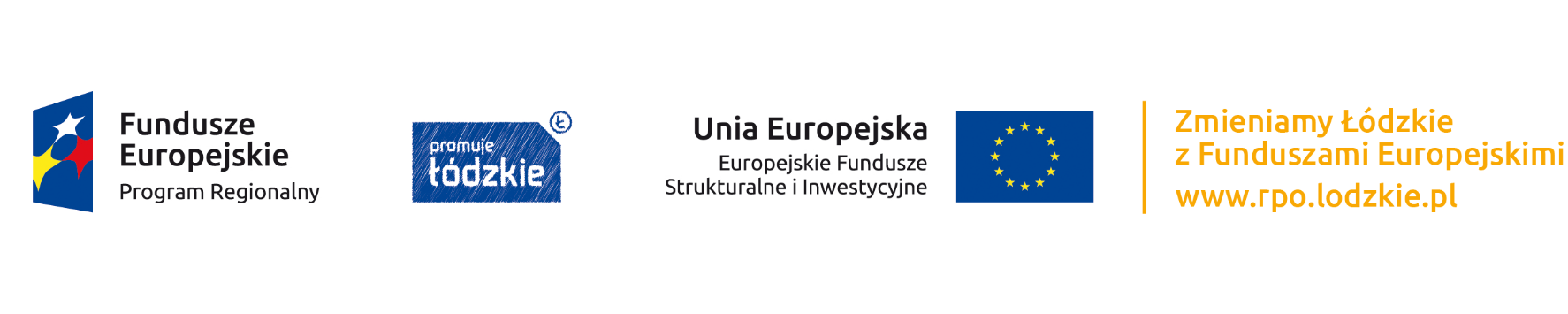 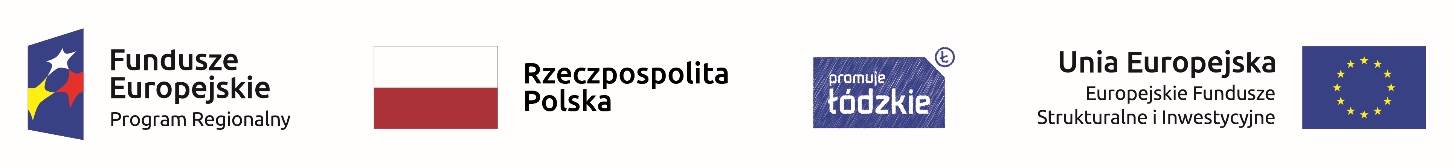 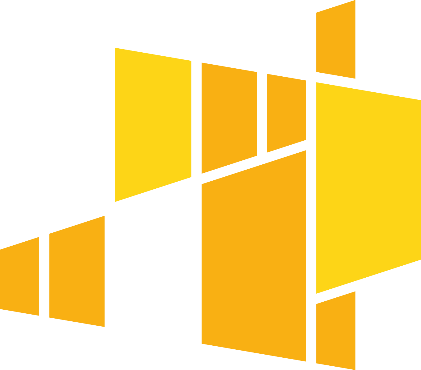 Czynności opodatkowane
Odpłatnym świadczeniem usług jest również:
użycie towarów stanowiących część przedsiębiorstwa do celów innych niż działalność gospodarcza, 
wszelkie inne nieodpłatne świadczenie do     celów innych niż działalność gospodarcza podatnika.
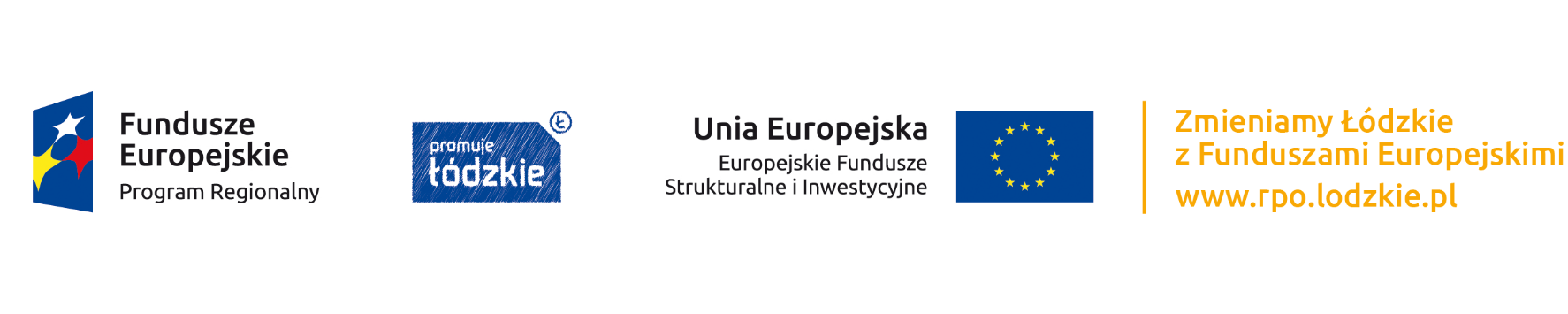 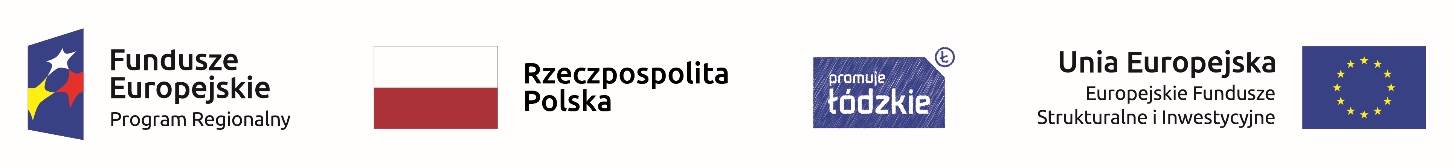 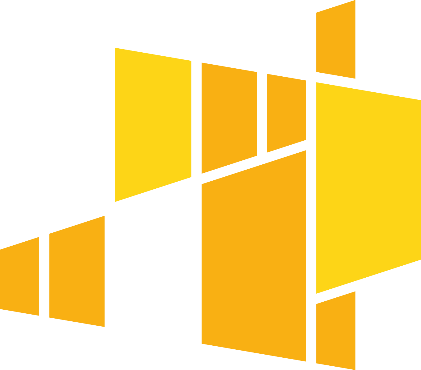 Czynności opodatkowane
Import towarów – przywóz towarów z terytorium państwa niewchodzącego w skład Unii Europejskiej na terytorium RP.

 Wewnątrzwspólnotowe nabycie towarów -  przywóz towarów z terenu Unii Europejskiej
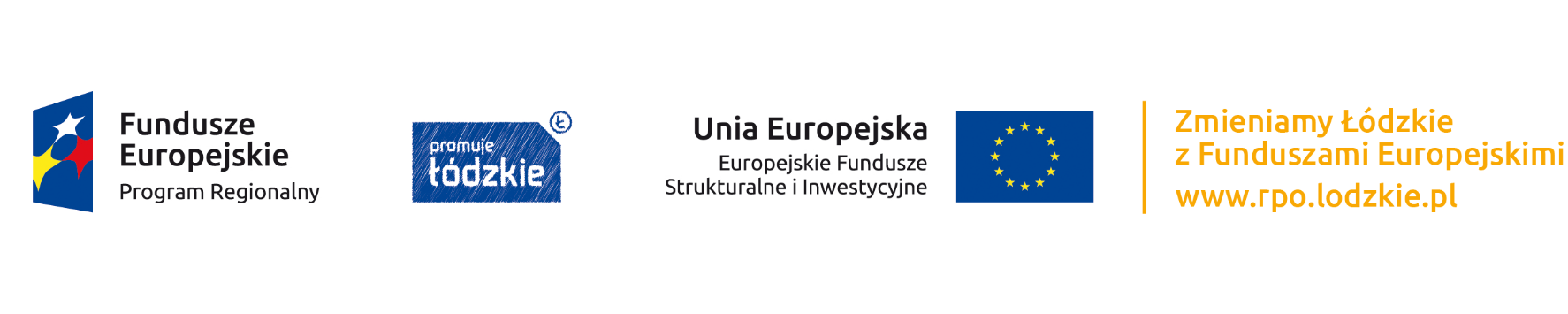 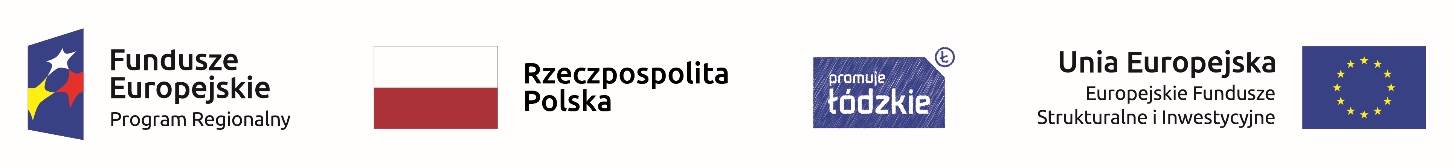 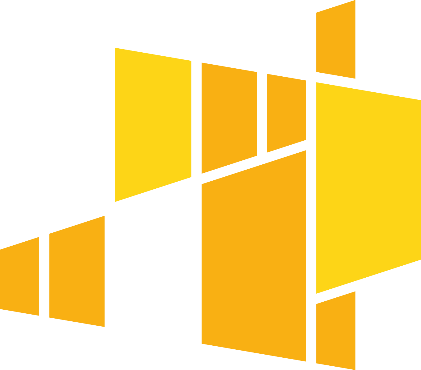 Opodatkowanie VAT dotacji
Art. 29a. 
   Podstawą opodatkowania są  również otrzymane dotacje, subwencje i inne dopłaty o podobnym charakterze mające bezpośredni wpływ na cenę dostarczanych towarów lub usług świadczonych przez podatnika.
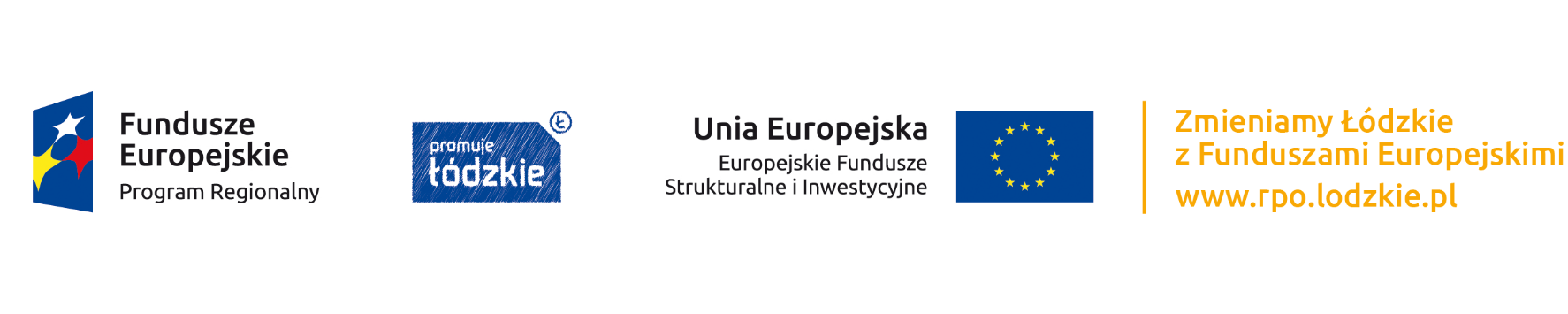 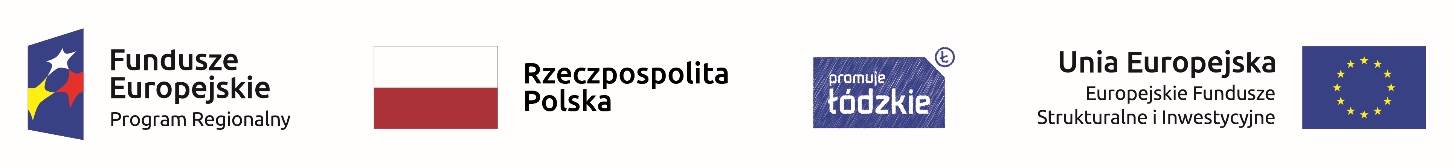 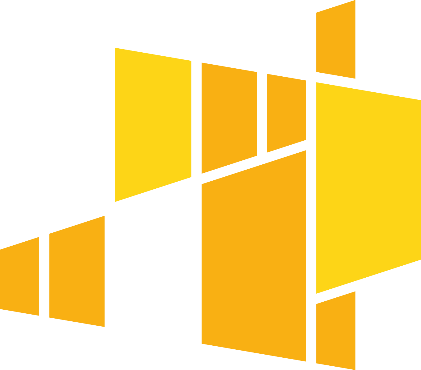 Opodatkowanie VAT dotacji
Dotacja z tytułu dostawy towaru lub usługi jest opodatkowana według takiej stawki VAT jak czynność, której dotyczy

Pismo Ministerstwa Finansów PT1.8102.8.2017.ALX.280.2 z dnia 16.05.2017 r.
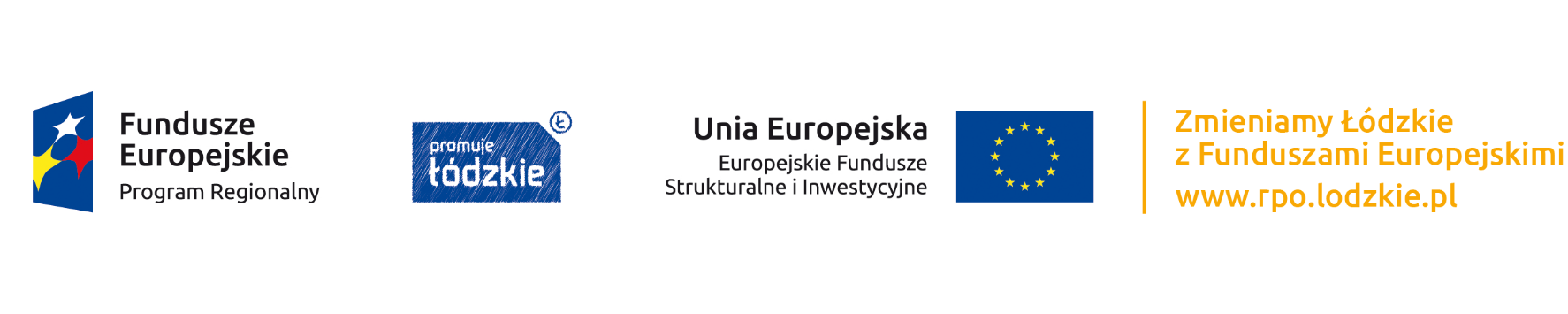 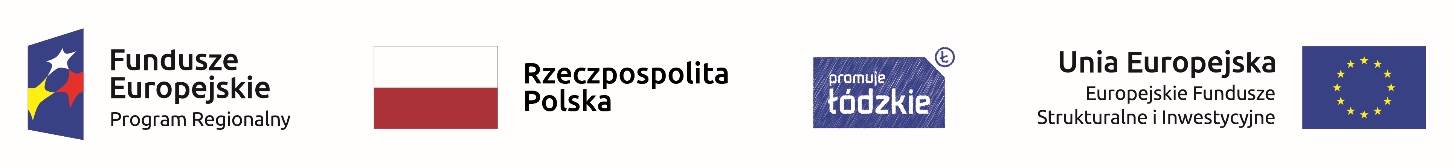 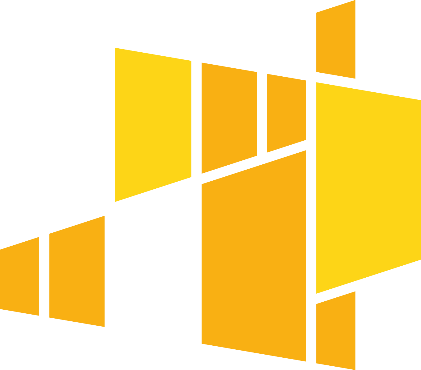 Podatnicy i płatnicy podatku VAT
Podatnikami są osoby prawne, jednostki organizacyjne niemające osobowości prawnej oraz osoby fizyczne, wykonujące samodzielnie działalność gospodarczą bez względu na cel lub rezultat takiej działalności.
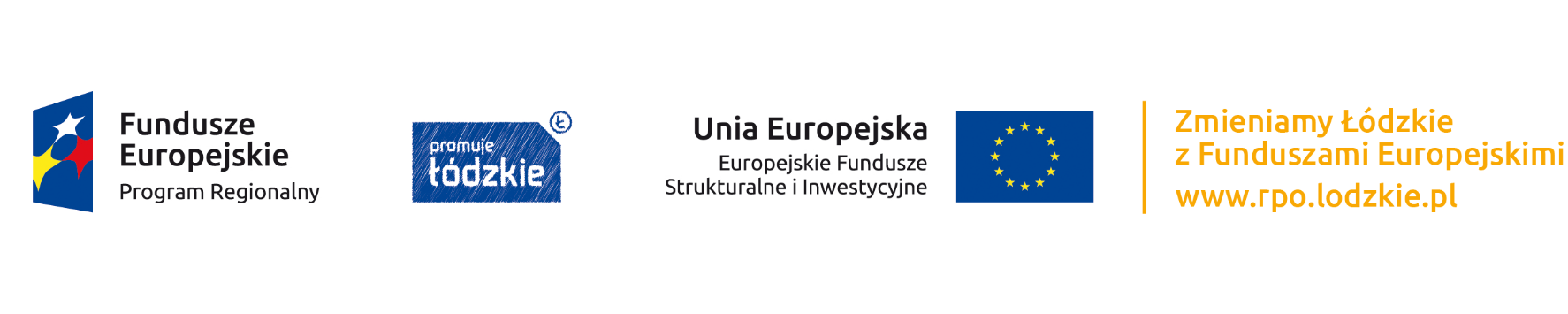 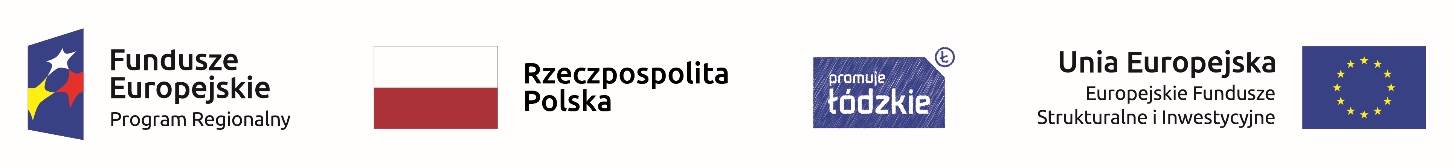 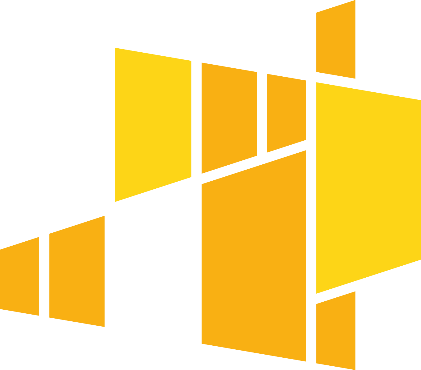 Podatnicy i płatnicy podatku VAT
Nie uznaje się za podatnika organów władzy publicznej w zakresie realizowanych zadań nałożonych odrębnymi przepisami prawa, z wyłączeniem czynności wykonywanych na podstawie zawartych umów cywilnoprawnych
(np. wynajem)
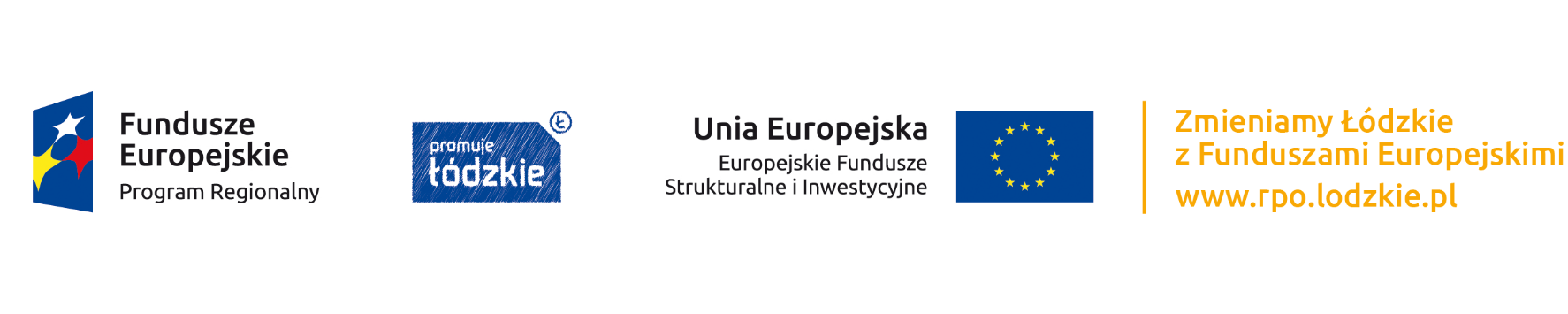 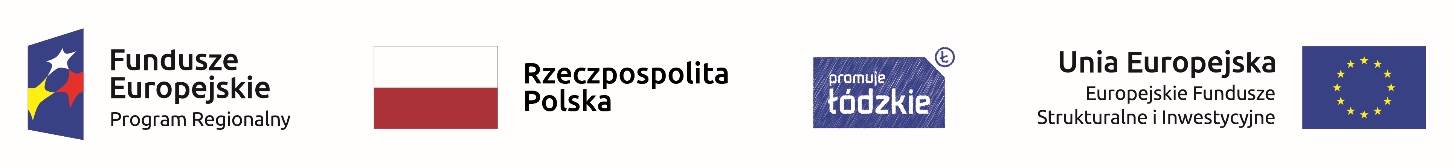 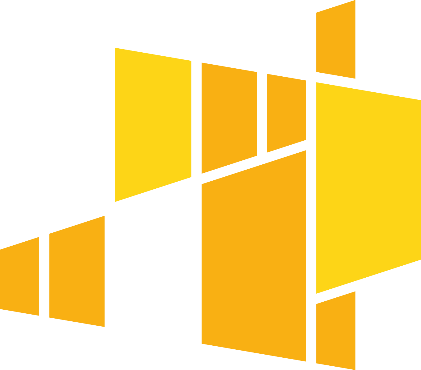 Podatnicy i płatnicy podatku VAT
TSUE Sprawa C-276/14 Gmina Wrocław
W dniu 29.09.2015 r. Trybunał Sprawiedliwości UE orzekł – Gminne jednostki budżetowe nie są podatnikiem VAT.
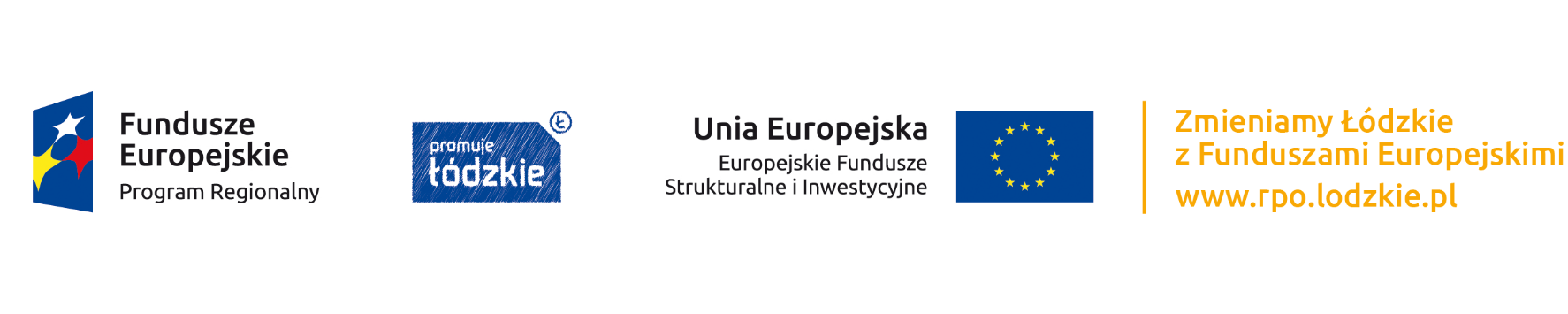 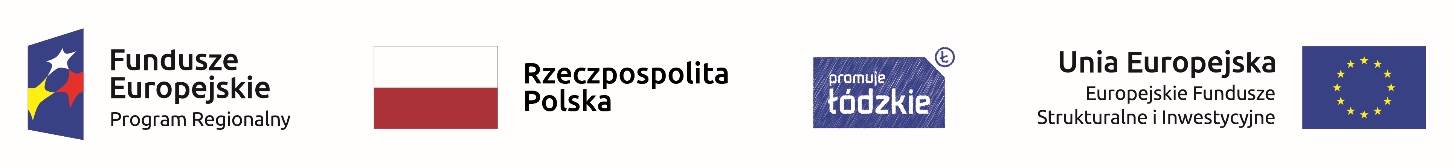 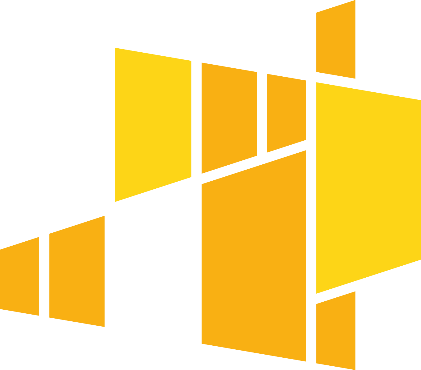 Wysokość opodatkowania
Podstawowa stawka podatku wynosi 23 %
    
   W przypadkach określonych ustawą może być stosowana stawka:
    8%, 5%, 0%
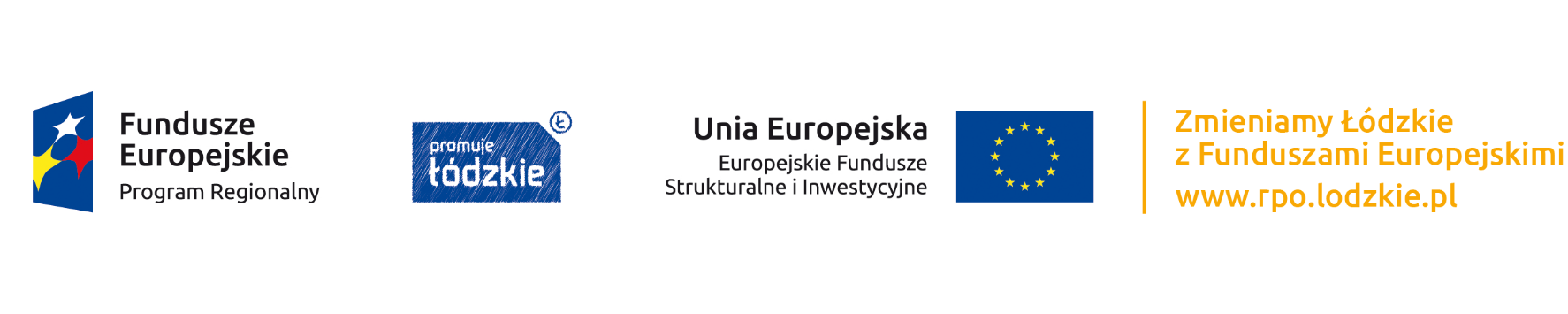 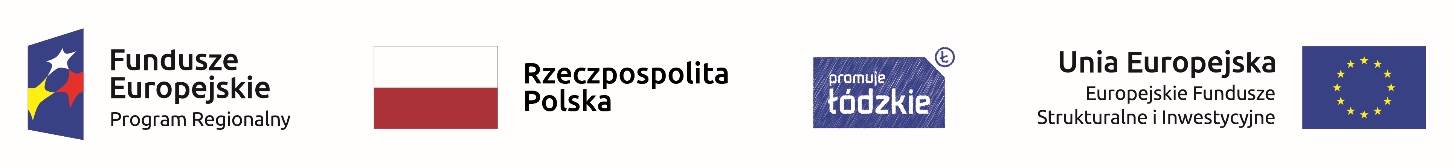 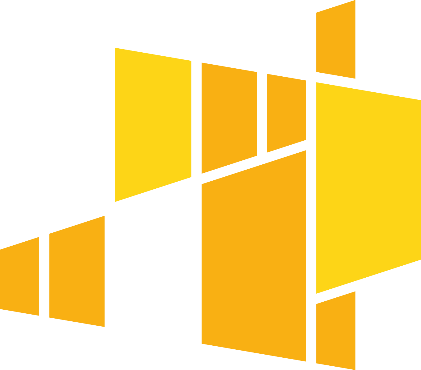 Wysokość opodatkowania
Polska Klasyfikacja Wyrobów i usług
www.stat.gov.pl/Klasyfikacje  - wyszukiwarka klasyfikacji umożliwiająca samodzielne wyszukiwanie odpowiednich grupowań klasyfikacji wyrobów i usług (wg PKWiU)
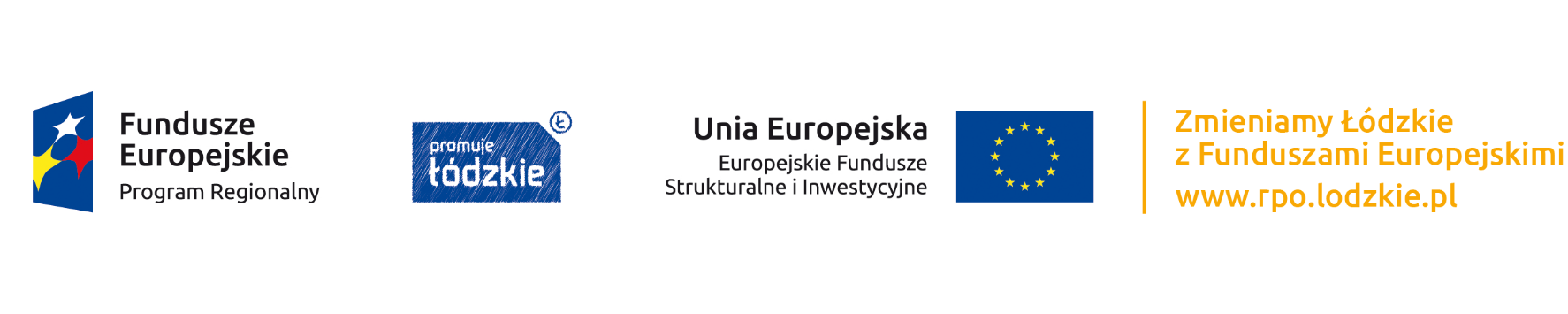 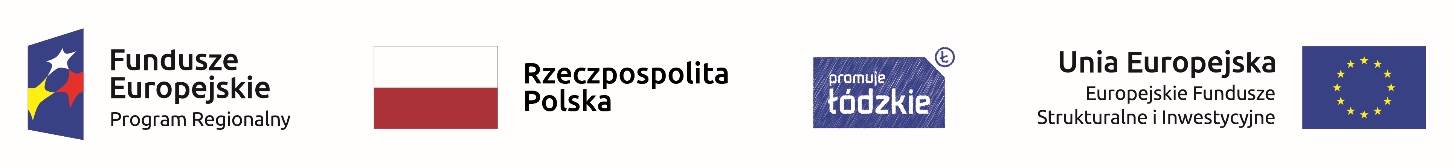 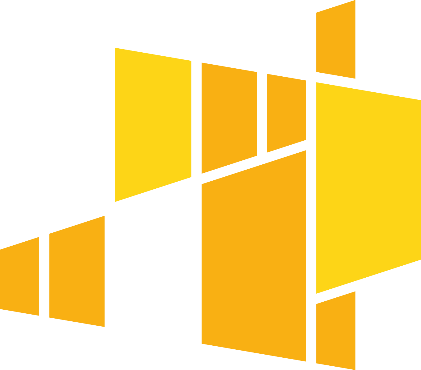 Wysokość opodatkowania
Ośrodek Klasyfikacji i Nomenklatur Urzędu Statystycznego w Łodzi (ul. Suwalska 29, 93-176 Łódź, tel. 42 683 92 70, faks: 42 683 90 10, 
e-mail: KlasyfikacjeUSLDZ@stat.gov.pl).
- możliwość zwrócenia się z wnioskiem o wskazanie zaklasyfikowania towaru lub usługi
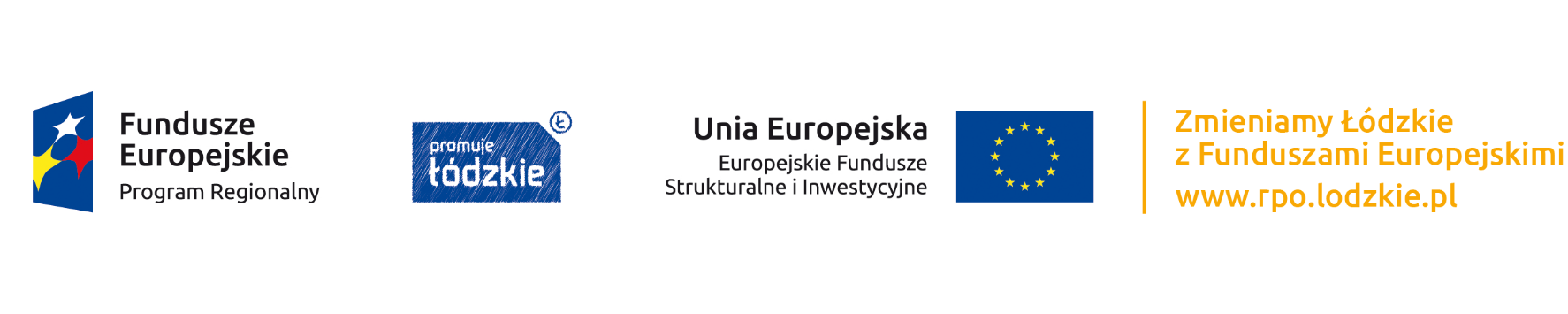 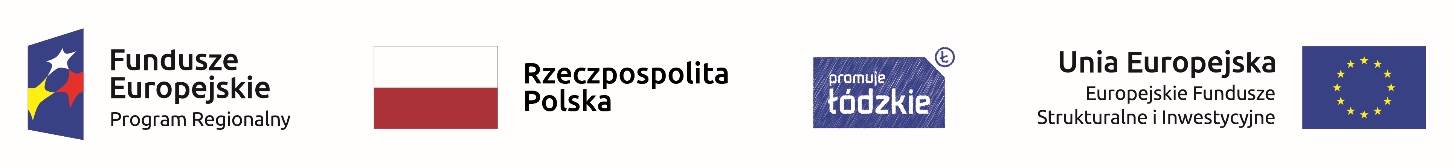 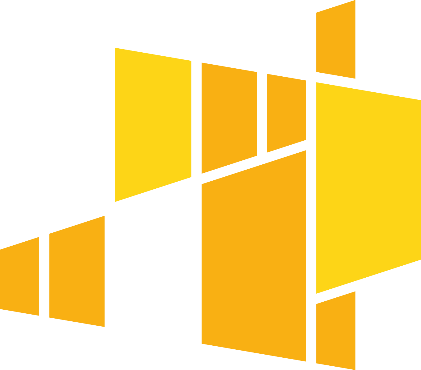 Wysokość opodatkowania
Informacje nie są udzielane telefonicznie, lecz wyłącznie na wniosek pisemny.
Wydana informacja nie stanowi decyzji administracyjnej i nie ma charakteru wiążącego
W praktyce organy podatkowe i biegli rewidenci nie kwestionują tych kwalifikacji.
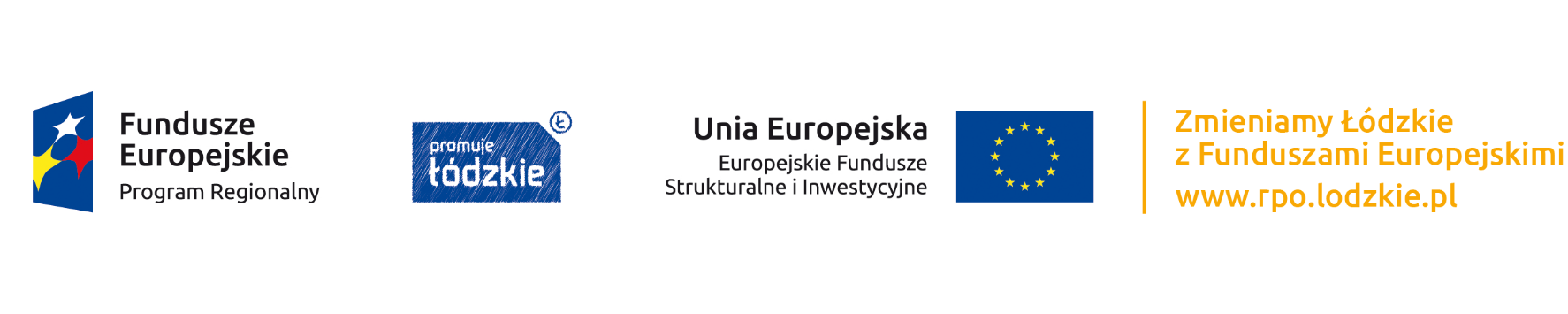 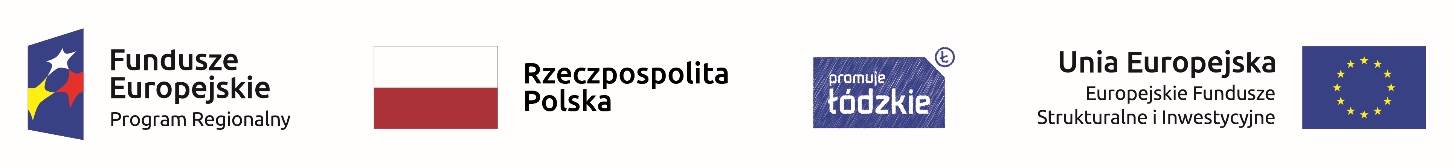 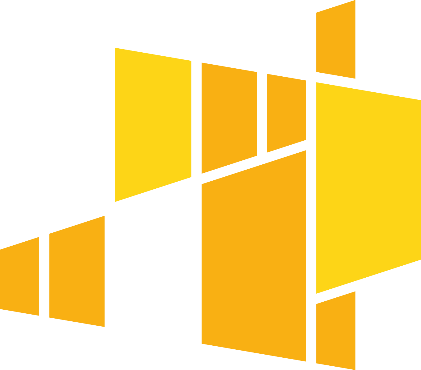 Wysokość opodatkowania
Usługi kompleksowe
Dostawa wyrobów medycznych wraz z innymi elementami niezbędnymi do prawidłowej instalacji takimi jak: komputery, systemy, oprogramowania stanowi świadczenie kompleksowe.
Wyrok WSA w Bydgoszczy z 12.7.2016 r., I SA/Bd 231/16
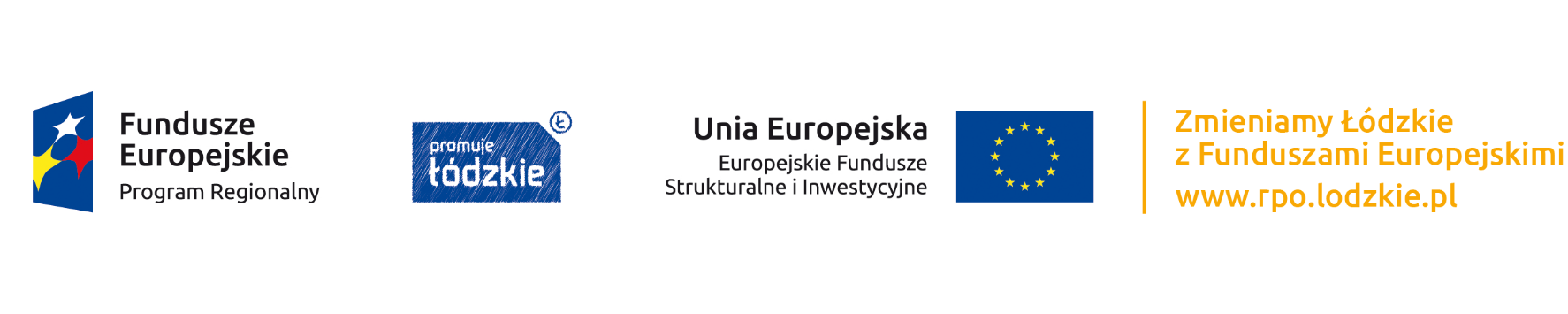 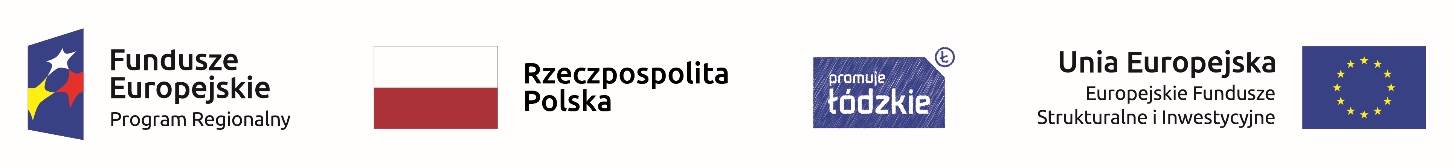 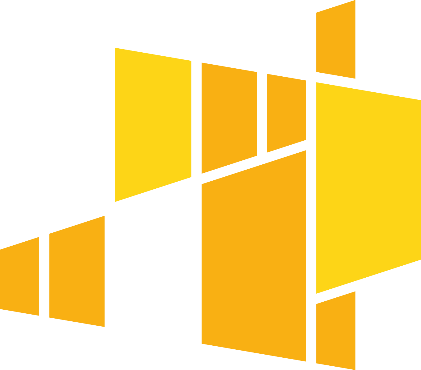 Wysokość opodatkowania
Przedmiotem świadczenia jest jedna złożona usługa organizacji szkoleń. Poszczególne części składowe usługi (tj. wynajem sali, wyposażenia technicznego, gastronomia, noclegi, parkingi, itp.) nie są nabywane w oderwaniu od całości i nie stanowią celu samego w sobie.
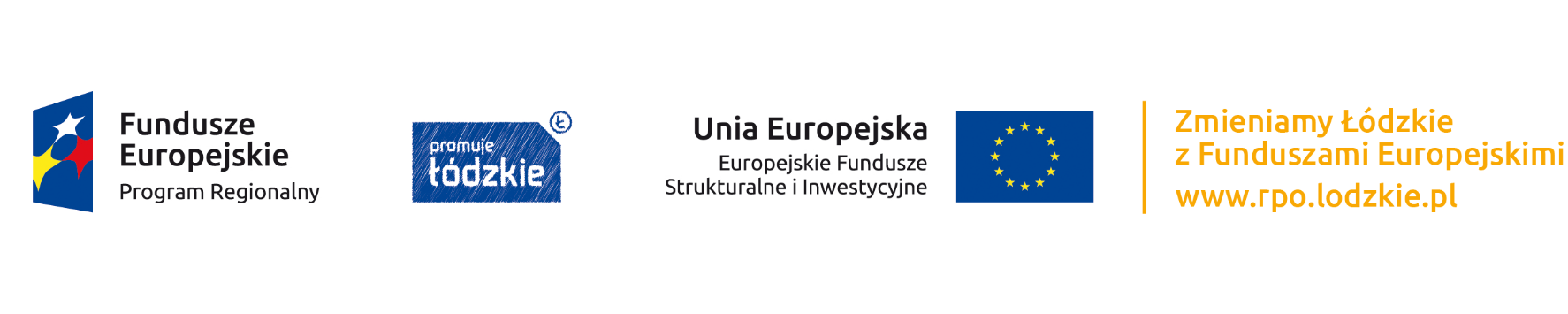 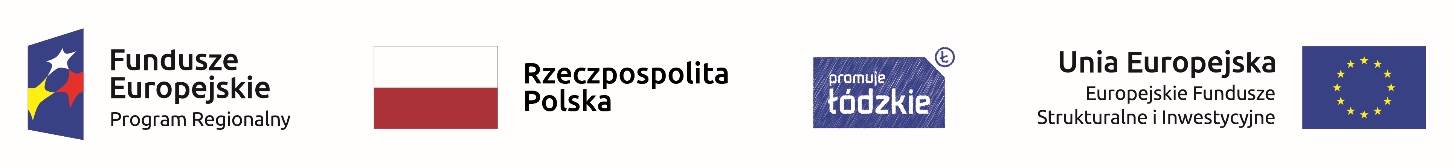 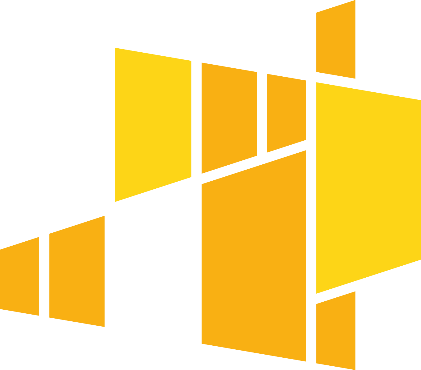 Wysokość opodatkowania
Celem nabycia jest usługa zorganizowania całego szkolenia, w ramach której usługodawca zapewnia sprawny przebieg całego szkolenia i zapewnienie wszelkich elementów składających się na tę usługę (w tym gastronomie, sale, niezbędne urządzenia techniczne, noclegi i inne).
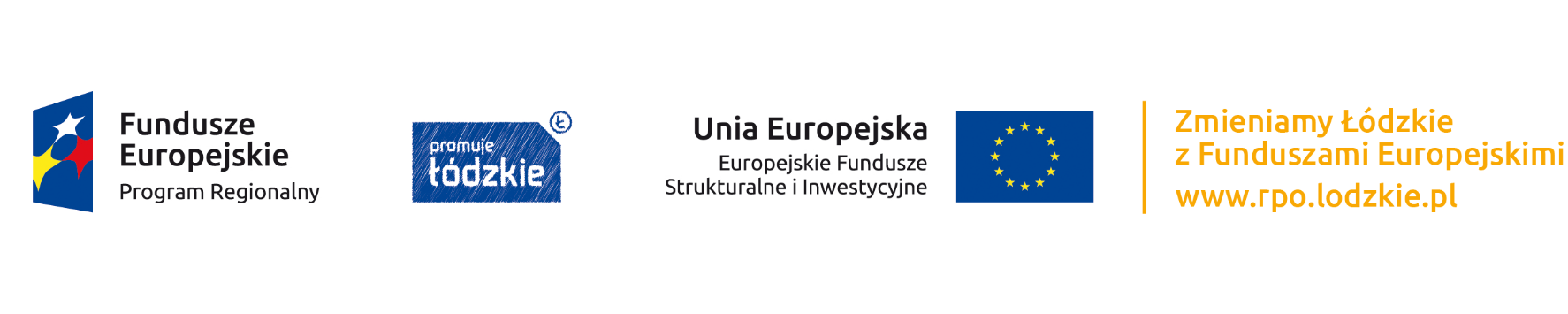 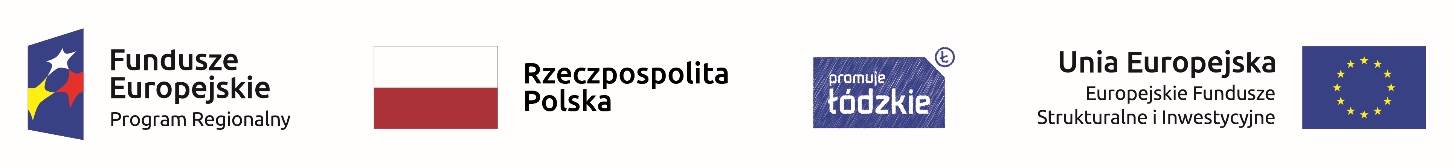 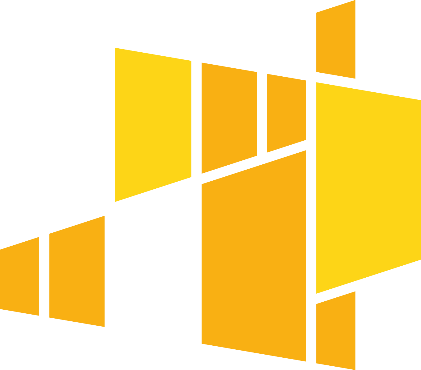 Wysokość opodatkowania
Rozpatrywanie osobno poszczególnych usług cząstkowych miałoby charakter sztuczny i przeczyłoby celom, jakie realizuje w obrocie usługa polegająca na organizacji szkolenia.
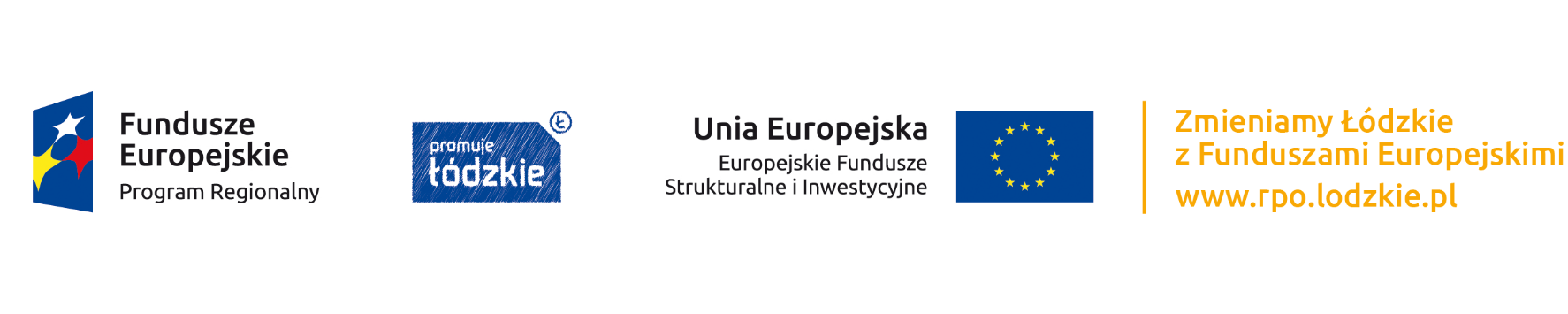 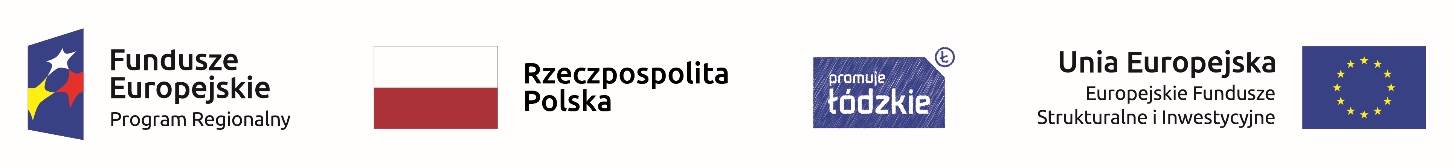 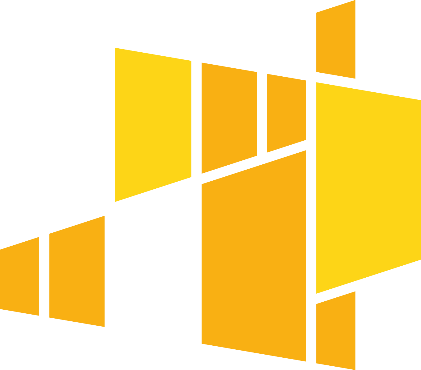 Wysokość opodatkowania
Zwolnienia przedmiotowe
Art. 43 i 44 ustawy o VAT

Rozporządzenie Ministra Finansów z dnia 20.12.2013 r. w sprawie zwolnień od podatku od towarów i usług oraz warunków stosowania tych zwolnień
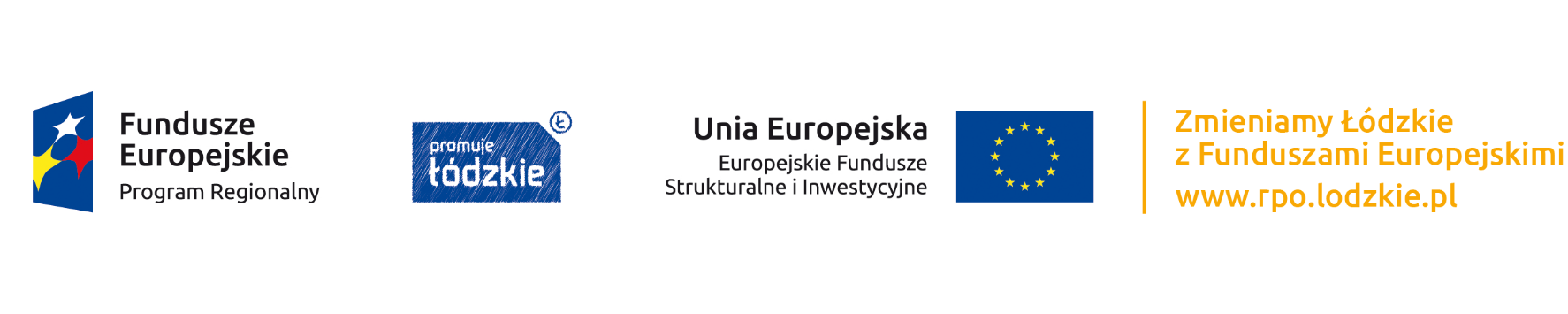 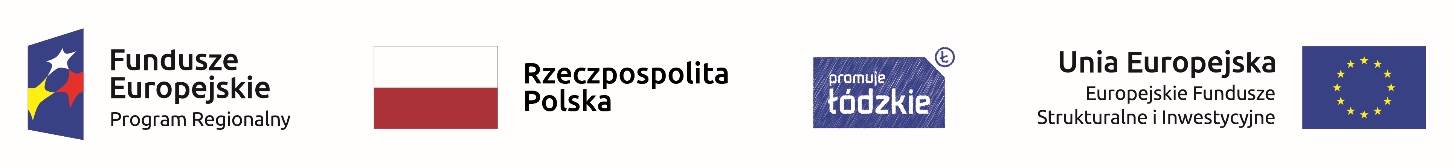 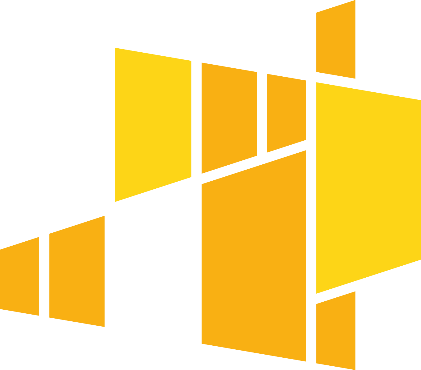 Wysokość opodatkowania
Zwolnienia podmiotowe
Art. 113 ustawy
Zwalnia się od podatku podatników, u których wartość sprzedaży opodatkowanej nie przekroczyła łącznie w poprzednim roku podatkowym kwoty 200.000 zł. 
Do wartości sprzedaży nie wlicza się kwoty podatku.
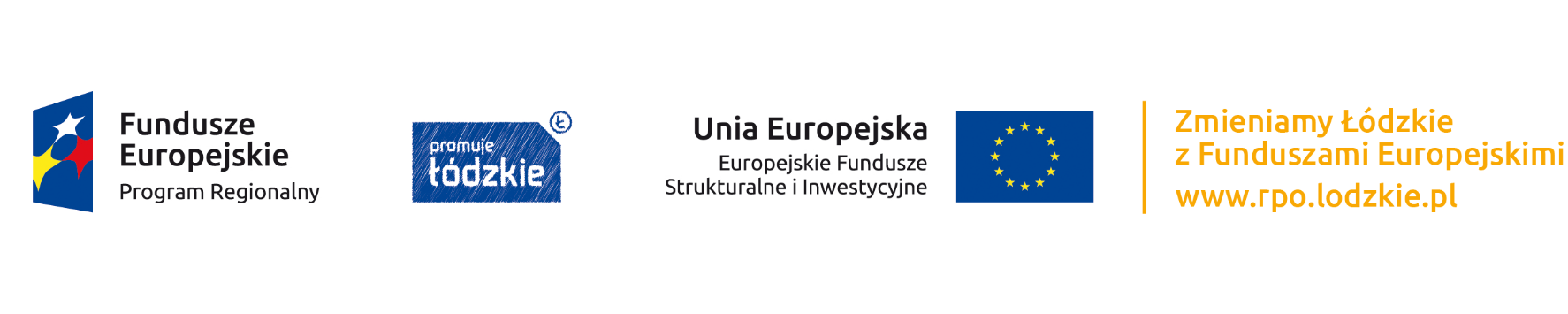 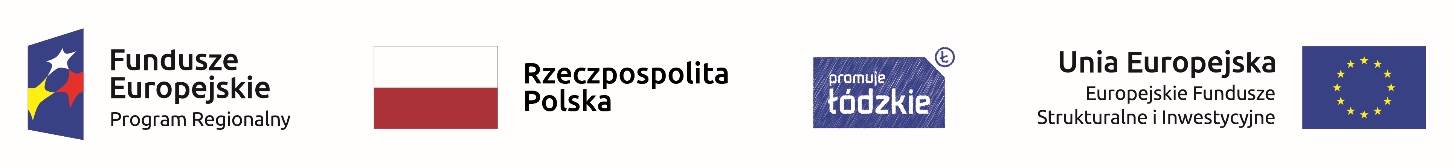 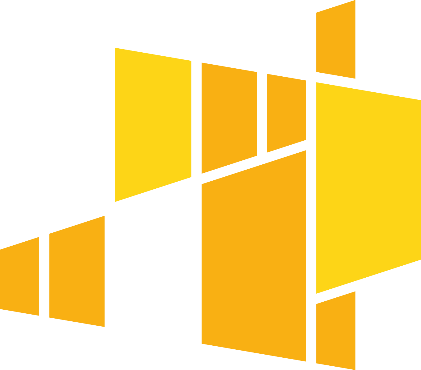 Wysokość opodatkowania
Podatnicy mogą zrezygnować ze zwolnienia pod warunkiem pisemnego zawiadomienia o tym zamiarze naczelnika urzędu skarbowego przed początkiem miesiąca, w którym rezygnują ze zwolnienia (rozpoczynający działalność, przed dniem wykonania pierwszej czynności)
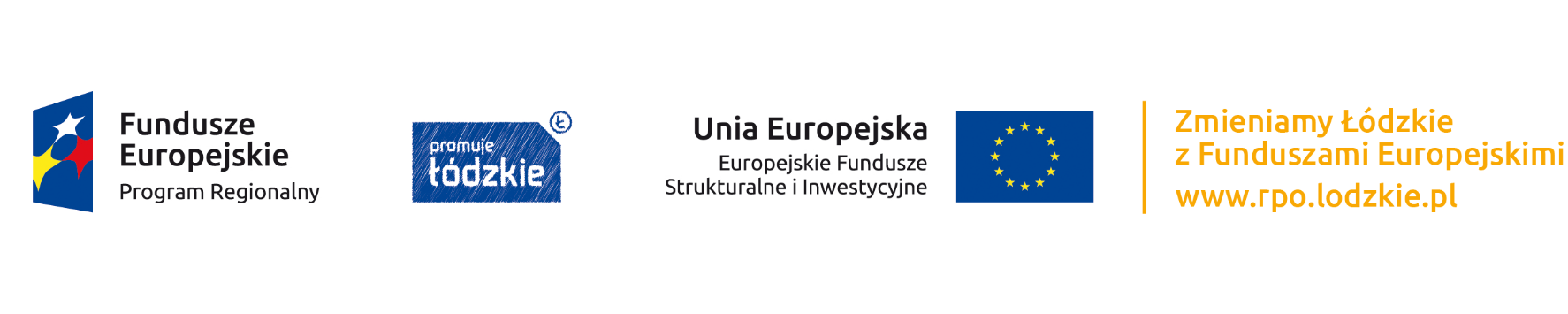 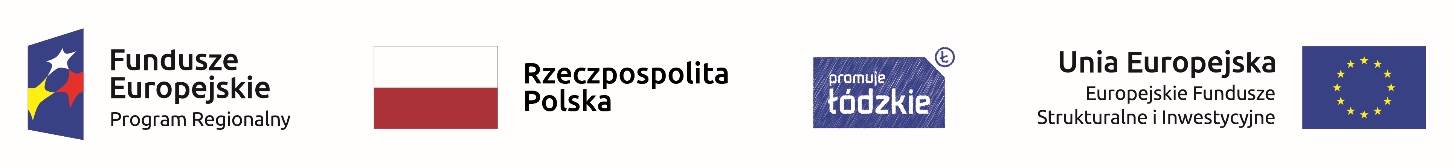 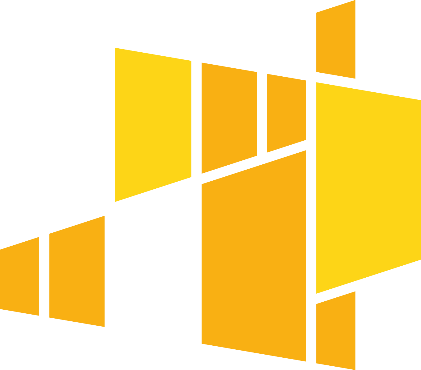 Wysokość opodatkowania
Zwolnień ze względu na obrót nie stosuje się do importu towarów i usług, wewnątrzwspólnotowego nabycia towarów, dostawy towarów, dla której podatnikiem jest ich nabywca, oraz podatników
świadczących usługi prawnicze oraz usługi w zakresie doradztwa.
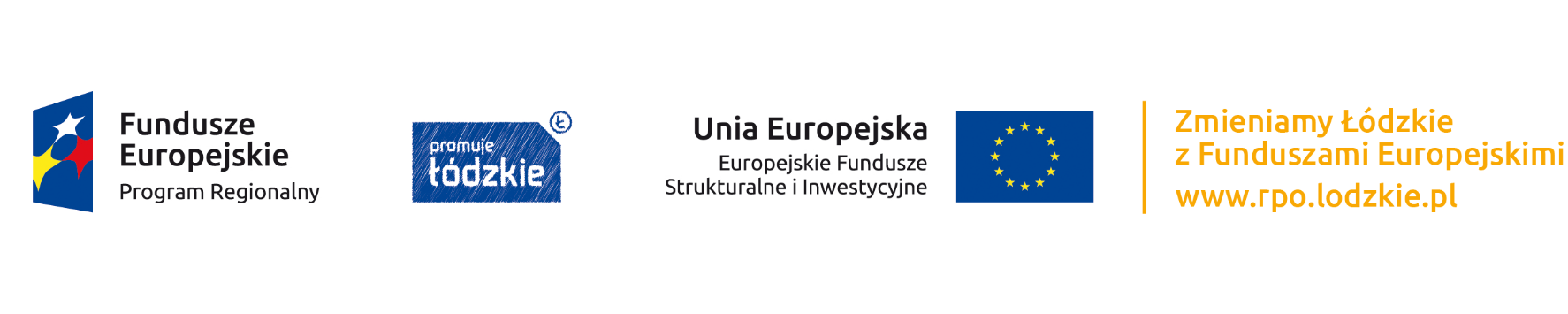 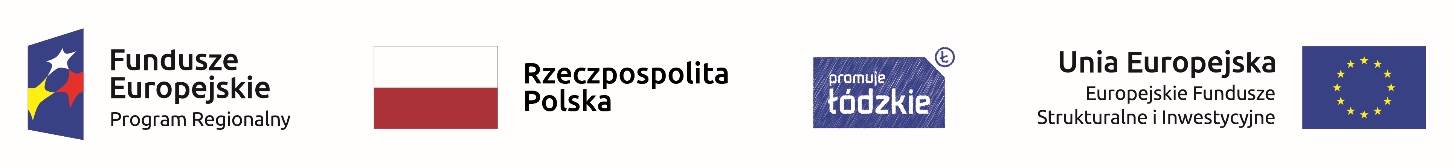 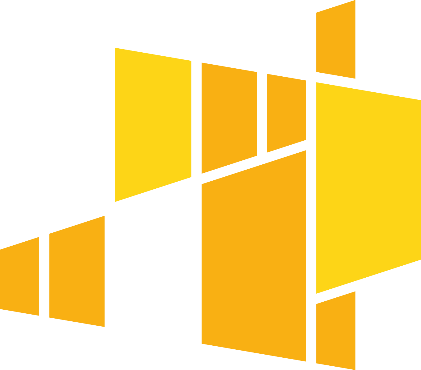 Odliczenie i zwrot podatku
W zakresie, w jakim towary i usługi są wykorzystywane do wykonywania czynności opodatkowanych, podatnikowi przysługuje prawo do obniżenia kwoty podatku należnego o kwotę podatku naliczonego
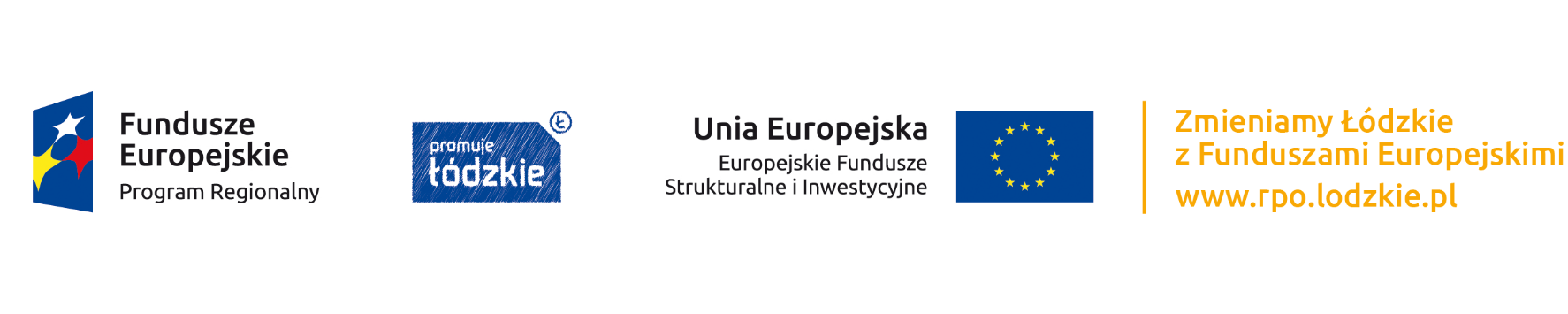 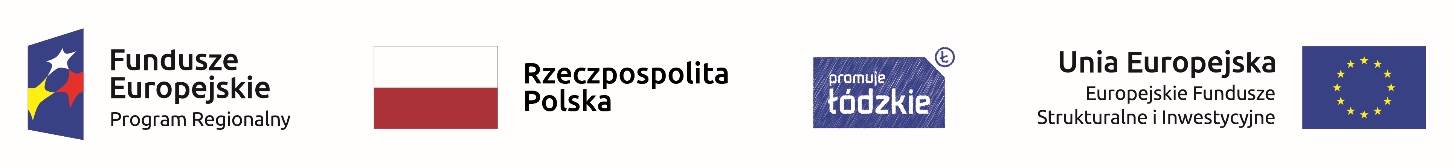 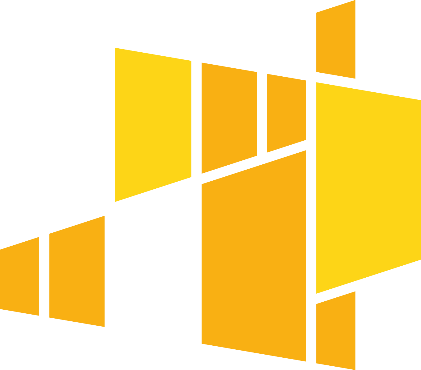 Odliczenie i zwrot podatku
Jeżeli nie dokonano obniżenia podatku naliczonego w powyższych terminach, można obniżyć podatek przez dokonanie korekty deklaracji podatkowej, nie później jednak niż w ciągu 5 lat, licząc od początku roku, w którym wystąpiło prawo do obniżenia podatku należnego.
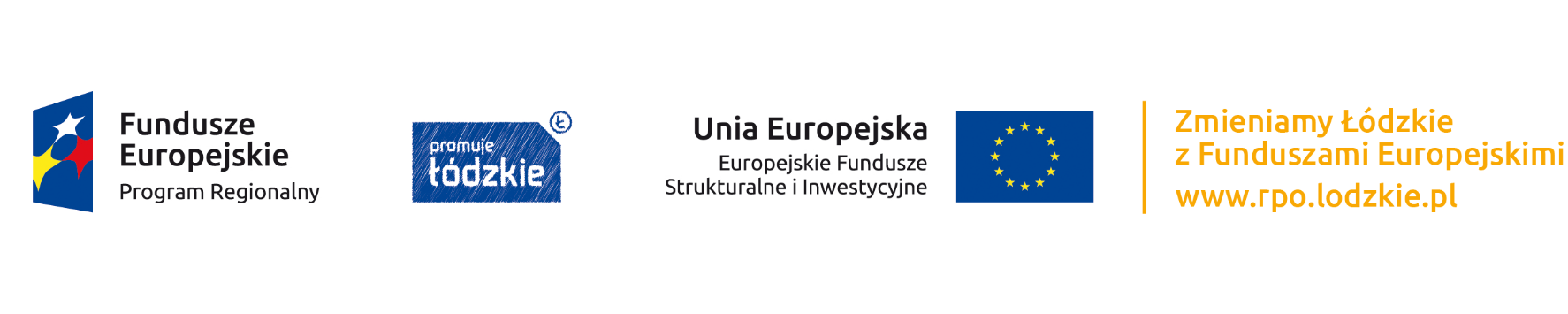 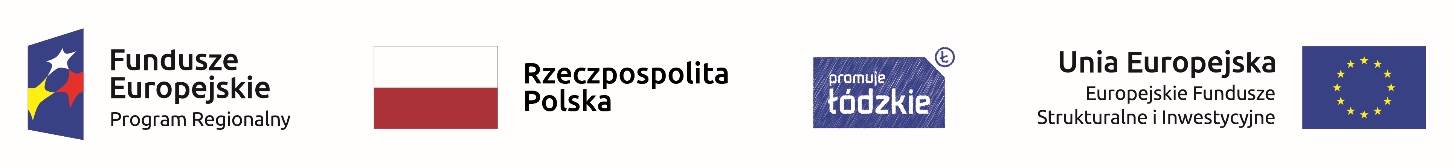 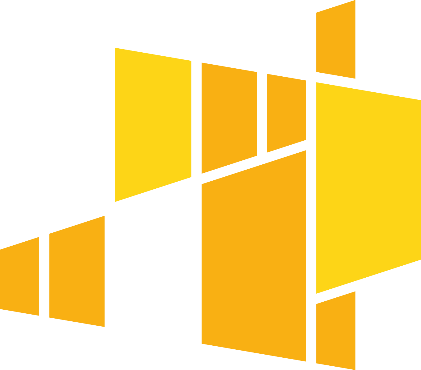 Odliczenie i zwrot podatku
Obniżenia kwoty lub zwrotu różnicy podatku należnego nie stosuje się do nabywanych przez podatnika: 
- usług noclegowych i gastronomicznych, z wyjątkiem nabycia gotowych posiłków przeznaczonych dla pasażerów przez podatników świadczących usługi przewozu osób;
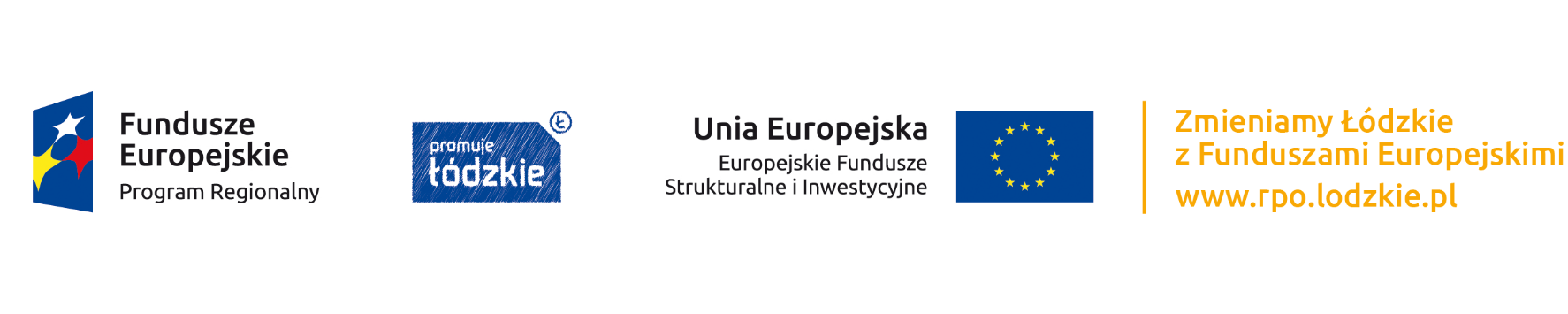 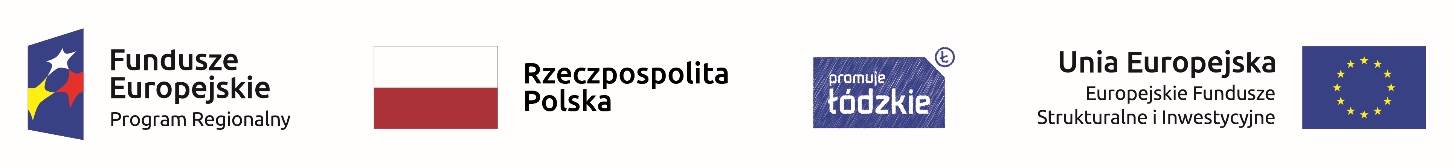 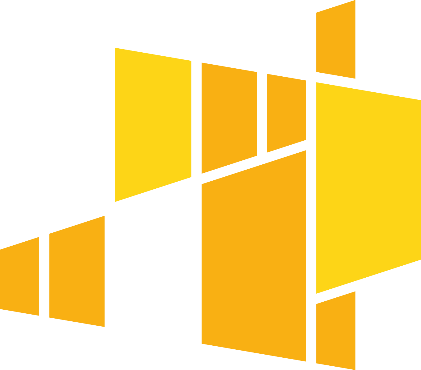 Odliczenie i zwrot podatku
Wytyczne w sprawie kwalifikowalności wydatków
Przepis zawarty w art. 88 ustawy o VAT zawiera katalog przypadków, kiedy podatnikowi VAT nie przysługuje prawo do odliczenia podatku naliczonego, tym samym VAT może stanowić wówczas wydatek kwalifikowalny.
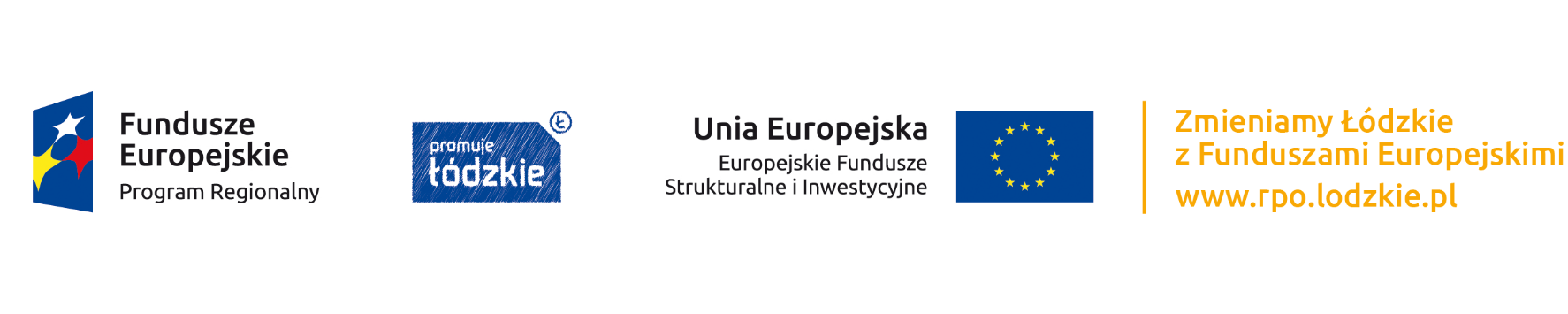 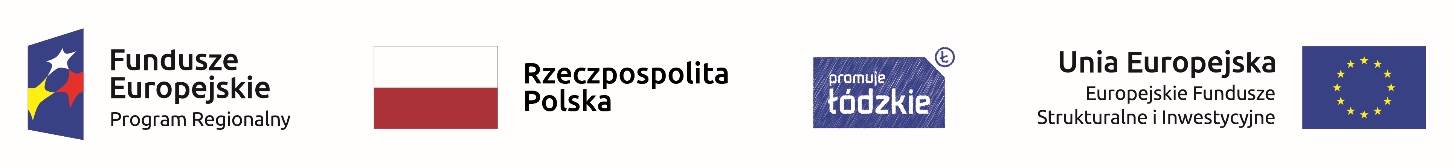 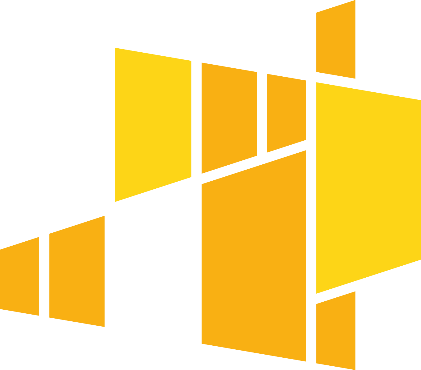 Odliczenie i zwrot podatku
Postanowienie NSA z 23 października 2017r., I FSK 2084/15. – zapytanie prejudycjalne.
Jeżeli TSUE orzeknie, że polski zakaz jest niezgodny z unijnymi regulacjami, firmy będą go mogły odliczać. Jeśli zobowiązania podatkowe się nie przedawniły, będą mogły odzyskać podatek.
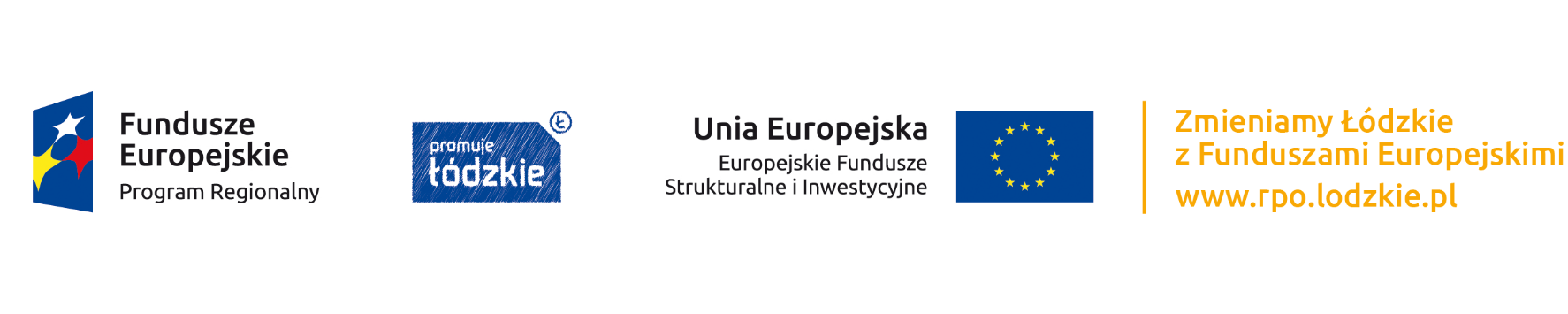 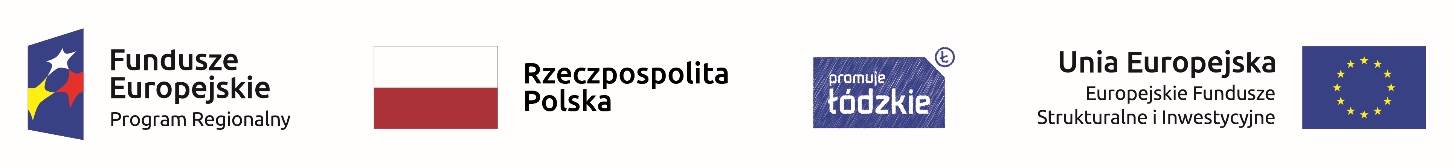 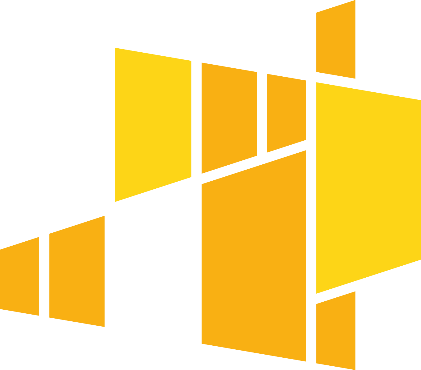 Odliczenie i zwrot podatku
Nie stanowią podstawy do obniżenia podatku należnego oraz zwrotu różnicy podatku lub zwrotu podatku naliczonego faktury i dokumenty celne w przypadku gdy: 
1) sprzedaż została udokumentowana fakturami lub fakturami korygującymi: 
     a) wystawionymi przez podmiot nieistniejący
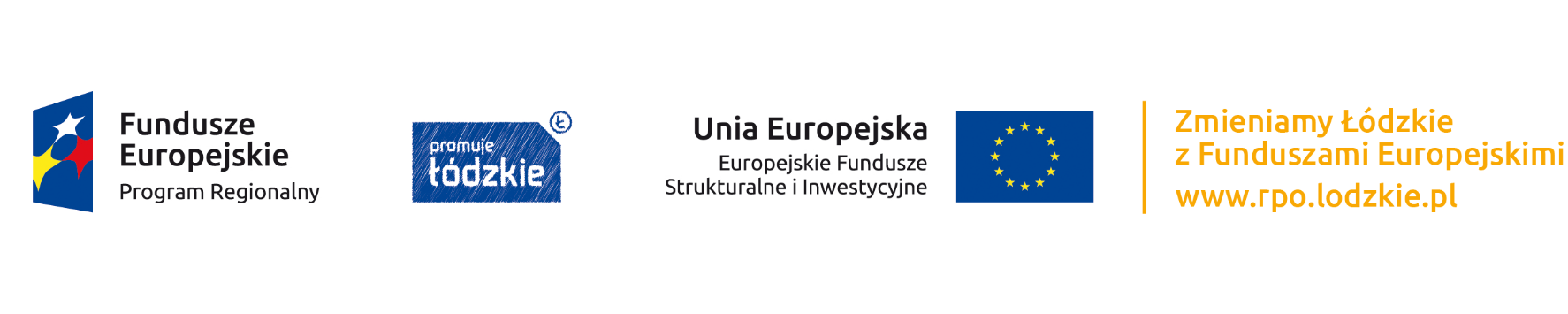 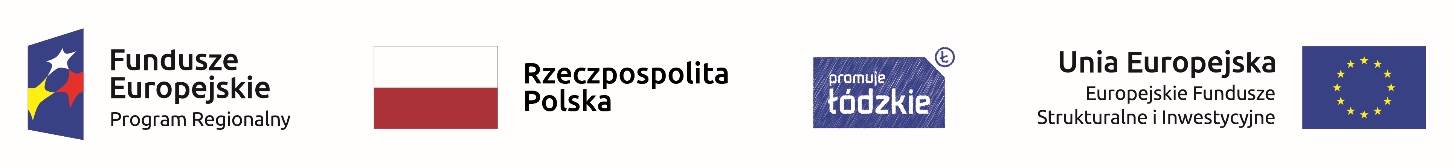 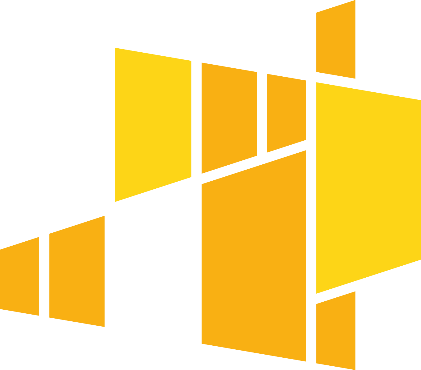 Odliczenie i zwrot podatku
b) w których kwota podatku wykazana na oryginale faktury lub faktury korygującej jest różna od kwoty wykazanej na kopii; 

2) transakcja udokumentowana fakturą nie podlega opodatkowaniu albo jest zwolniona od podatku;
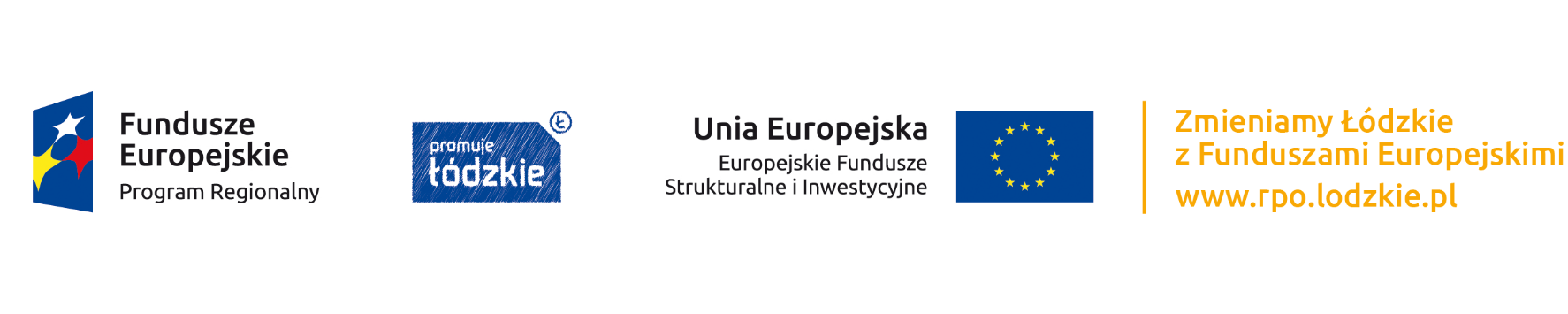 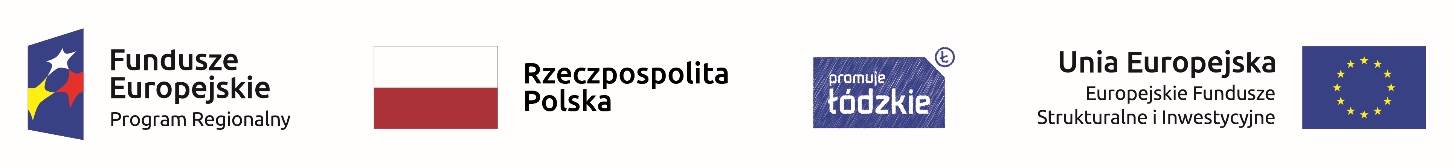 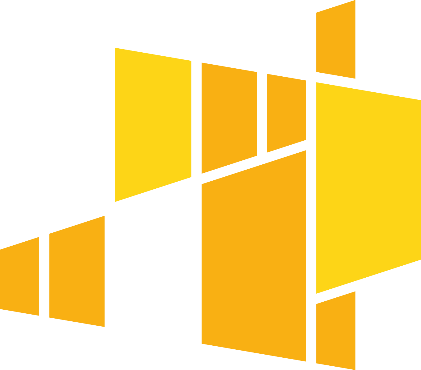 Odliczenie i zwrot podatku
Struktura sprzedaży
W stosunku do towarów i usług, które są wykorzystywane przez podatnika do czynności opodatkowanych, jak i czynności nieopodatkowanych, podatnik jest obowiązany do odrębnego określenia kwot podatku naliczonego
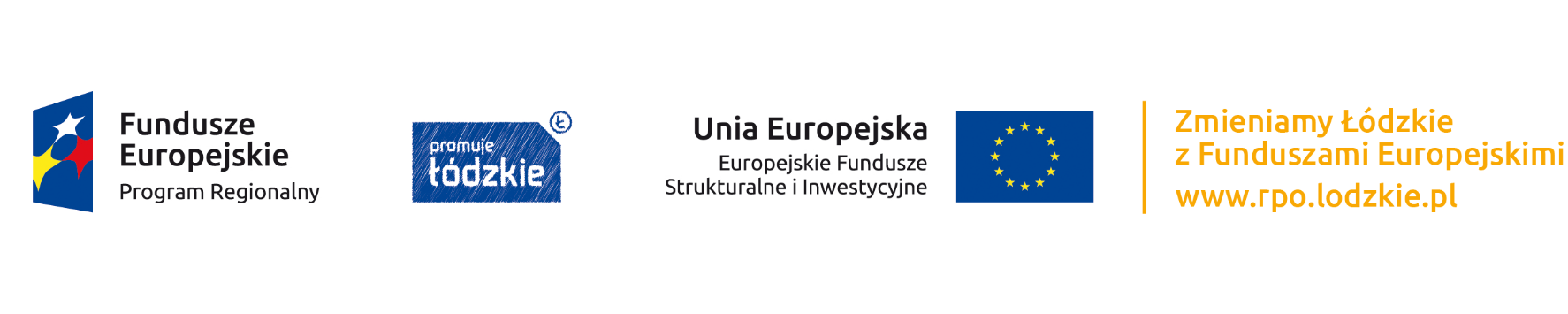 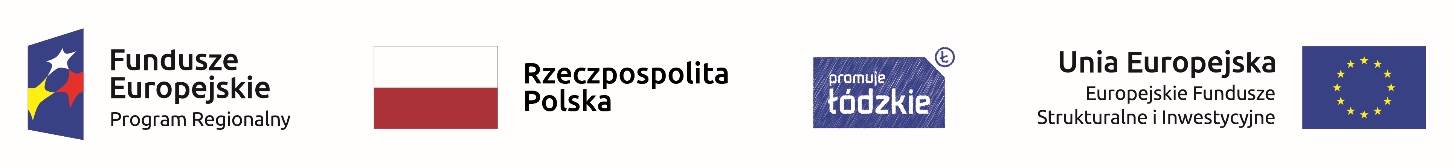 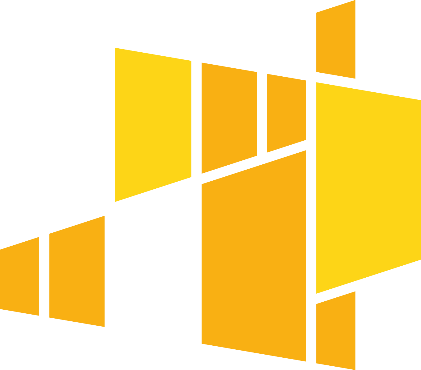 Odliczenie i zwrot podatku
Jeżeli nie jest możliwe wyodrębnienie, podatnik może pomniejszyć kwotę podatku należnego o taką część kwoty podatku naliczonego, którą można proporcjonalnie przypisać czynnościom, w stosunku do których podatnikowi przysługuje prawo do obniżenia kwoty podatku należnego
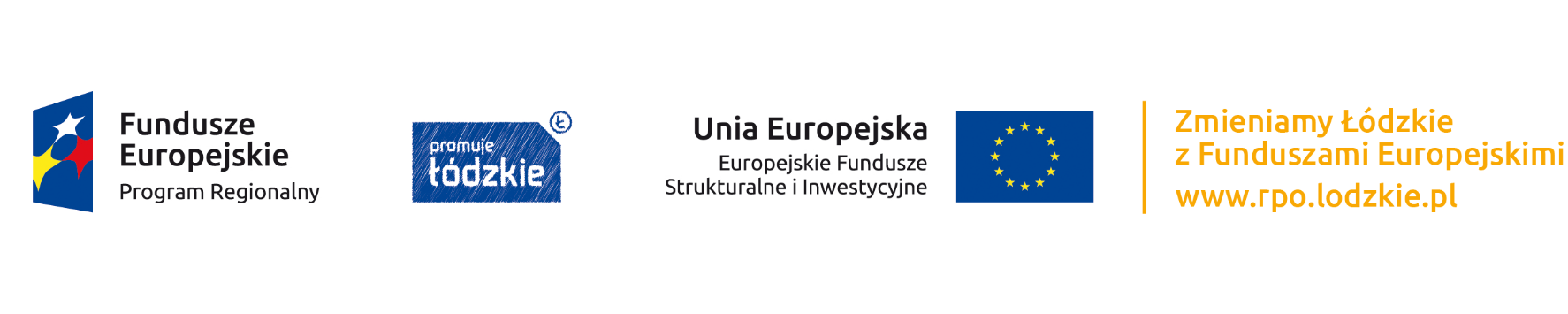 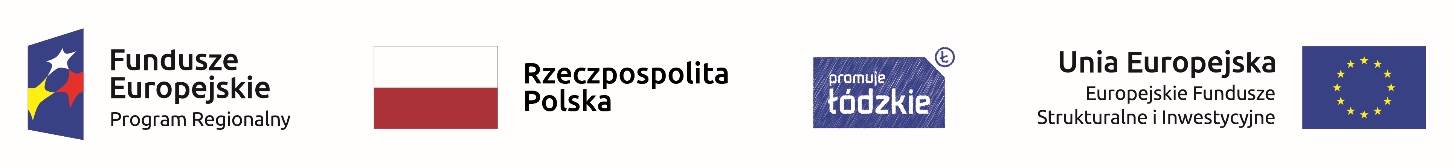 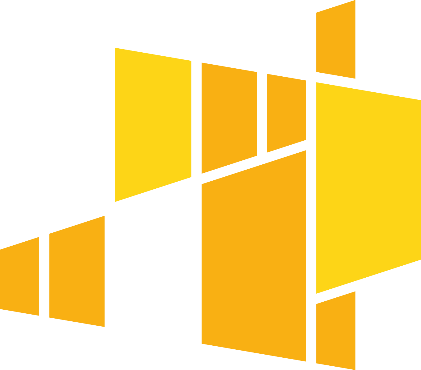 Odliczenie i zwrot podatku
Proporcję ustala się jako udział rocznego obrotu z tytułu czynności, w związku z którymi przysługuje prawo do odliczenia, w całkowitym obrocie uzyskanym z tytułu czynności, w związku z którymi podatnikowi przysługuje prawo do odliczennia, oraz czynności, w związku z którymi podatnikowi nie przysługuje takie prawo.
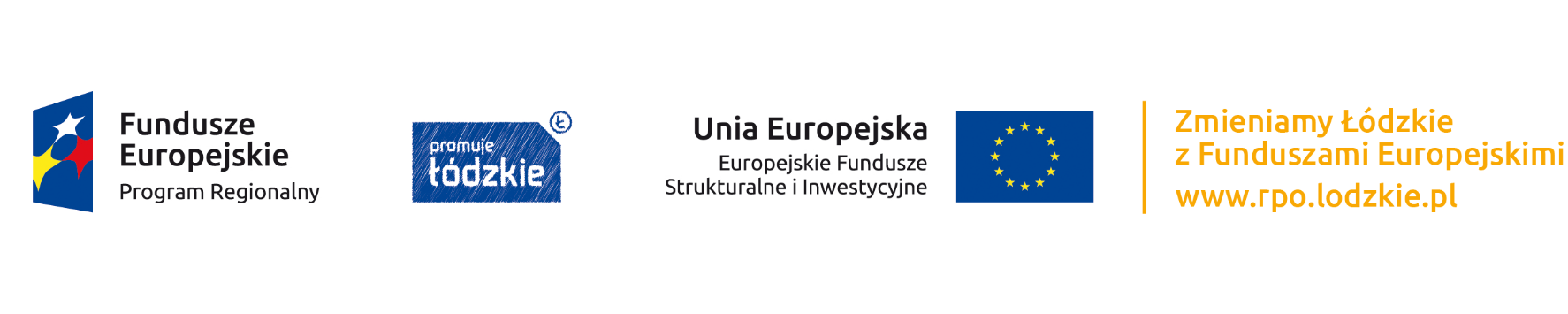 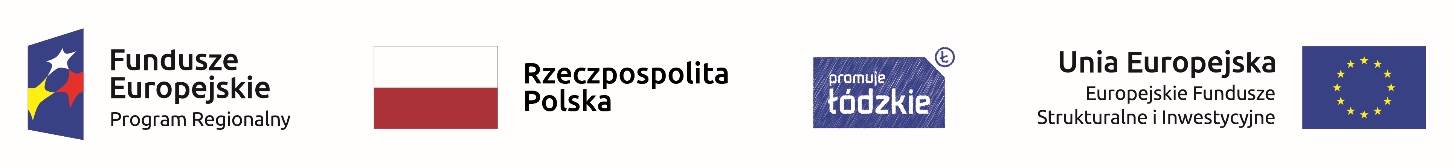 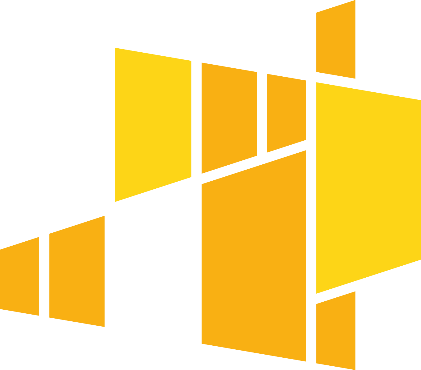 Odliczenie i zwrot podatku
Proporcję tę określa się procentowo w stosunku rocznym na podstawie obrotu osiągniętego w roku poprzedzającym rok podatkowy, w odniesieniu do którego jest ustalana proporcja. 
Proporcję tę zaokrągla się w górę do najbliższej liczby całkowitej.
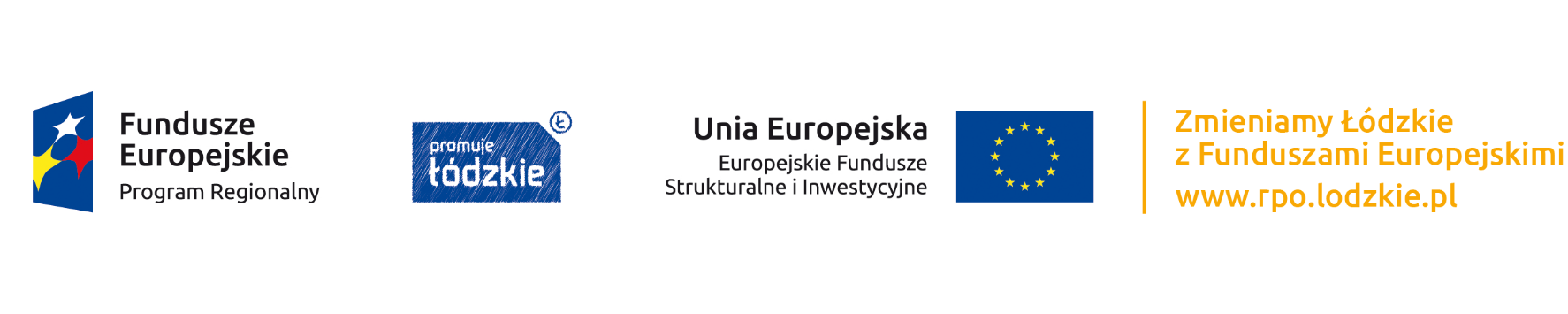 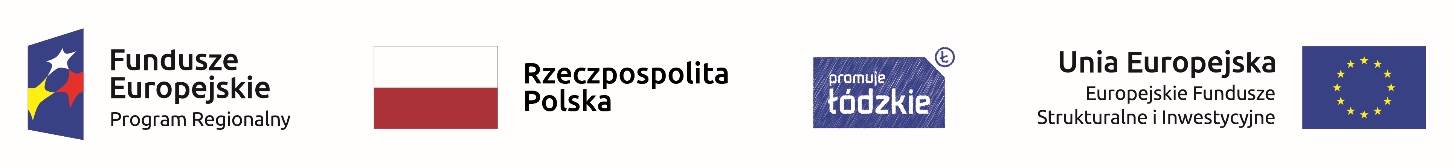 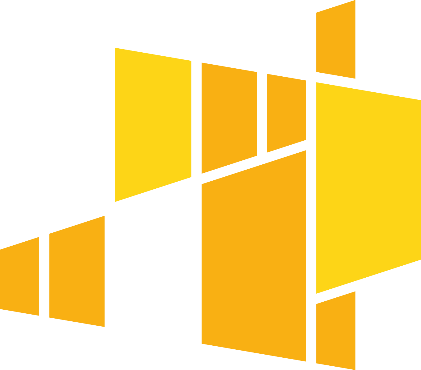 Odliczenie i zwrot podatku
W przypadku gdy proporcja:
1)	przekroczyła 98% oraz kwota podatku naliczonego niepodlegająca odliczeniu, była mniejsza niż 500 zł - podatnik ma prawo uznać, że proporcja ta wynosi 100%;
2)	nie przekroczyła 2% - podatnik ma prawo uznać, że proporcja ta wynosi 0%.
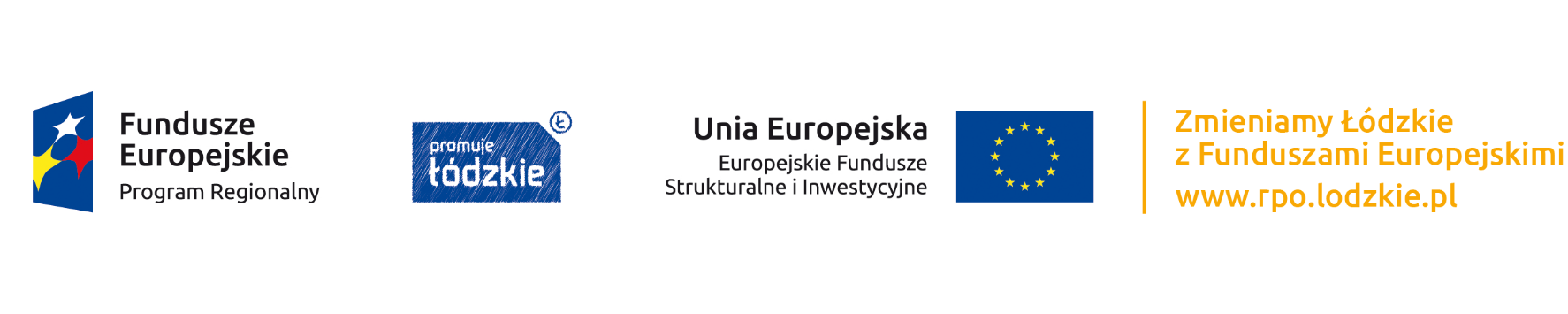 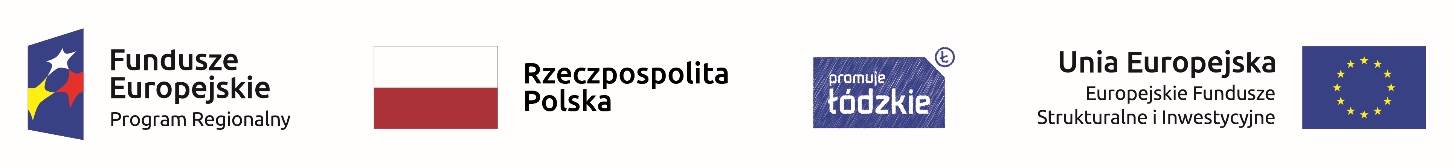 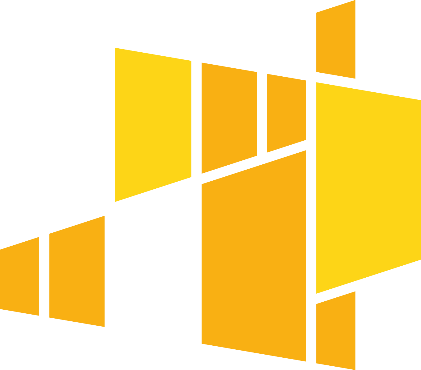 Odliczenie i zwrot podatku
Prewspółczynnik
Podatnicy, którzy dokonują zakupu towarów i usług związanych zarówno z  działalnością gospodarczą, jak i z czynnościami pozostającymi poza regulacjami ustawy o VAT, muszą ustalić proporcję według której odliczać będą VAT naliczony.
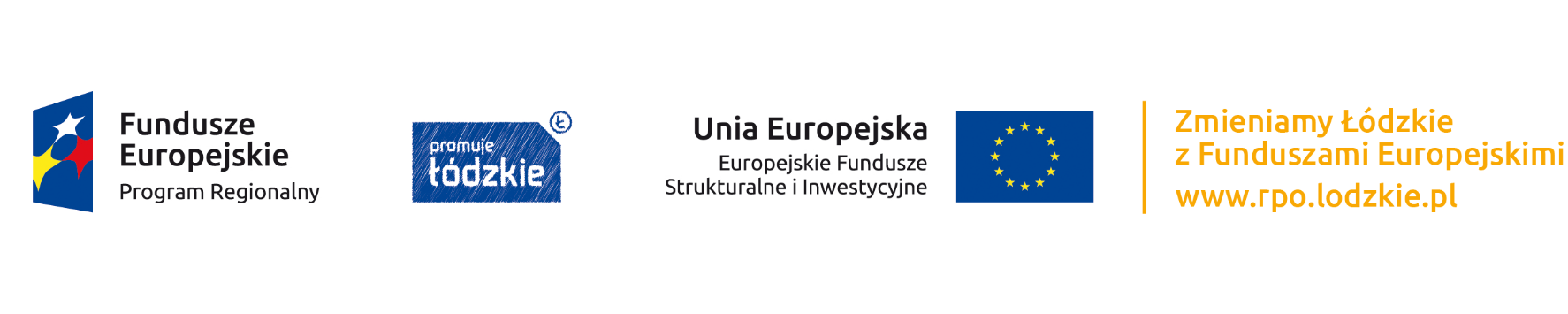 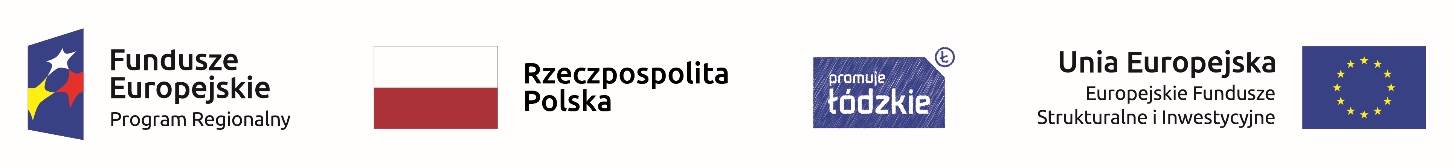 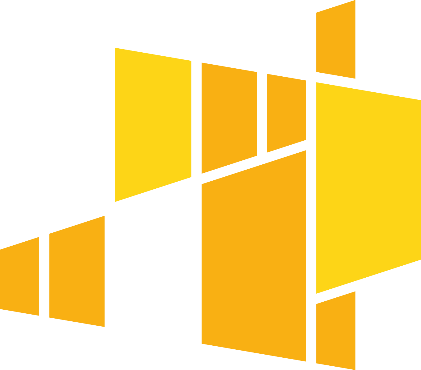 Odliczenie i zwrot podatku
Sposób określenia proporcji powinien najbardziej odpowiadać specyfice wykonywanej przez podatnika działalności i dokonywanych przez niego nabyć.
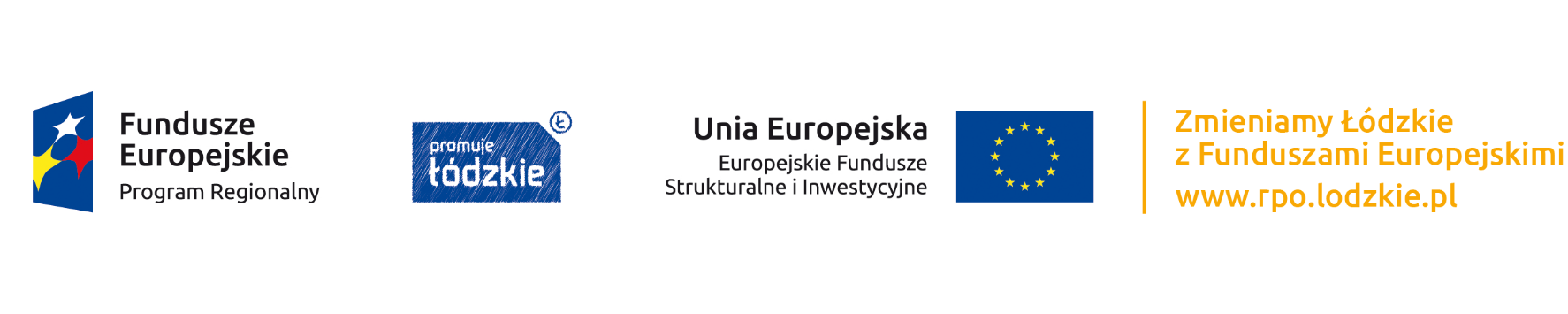 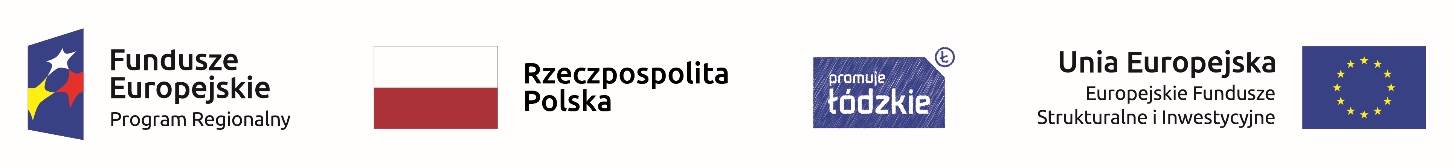 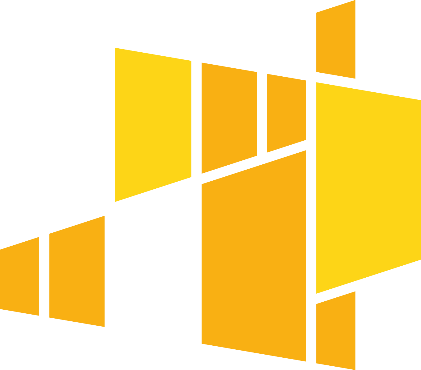 Odliczenie i zwrot podatku
Odliczenie VAT od wydatków poniesionych przed rejestracją
TSUE - wyrok z 1 marca 2012 r. (C-280/10) - "Ktokolwiek dokonuje działań inwestycyjnych związanych z przyszłym wykorzystywaniem nieruchomości i koniecznych do tego celu, powinien być uważany za podatnika".
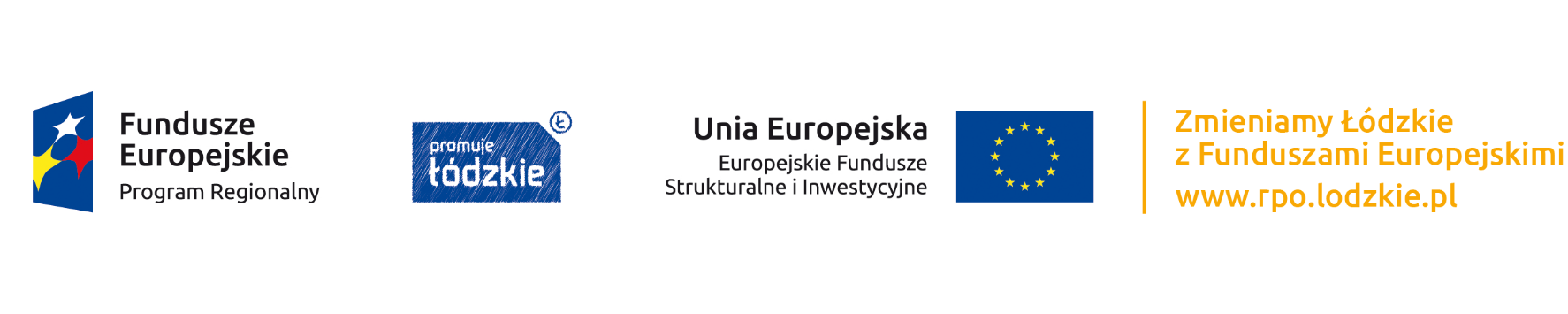 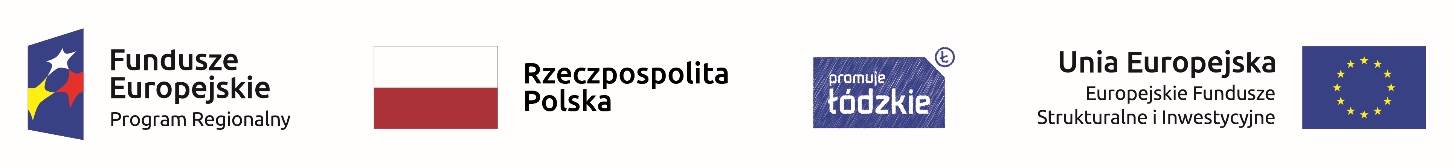 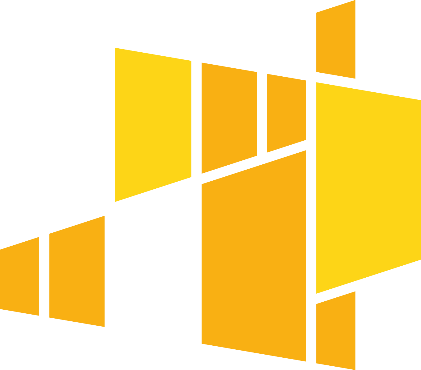 Odliczenie i zwrot podatku
Trybunał podkreślił, że nie można pozbawić podatnika (spółki) prawa do odliczenia VAT z uwagi na fakt, że faktura wystawiona przed rejestracją i identyfikacją podatnika (spółki) do celów VAT została wydana na przyszłych jej wspólników.
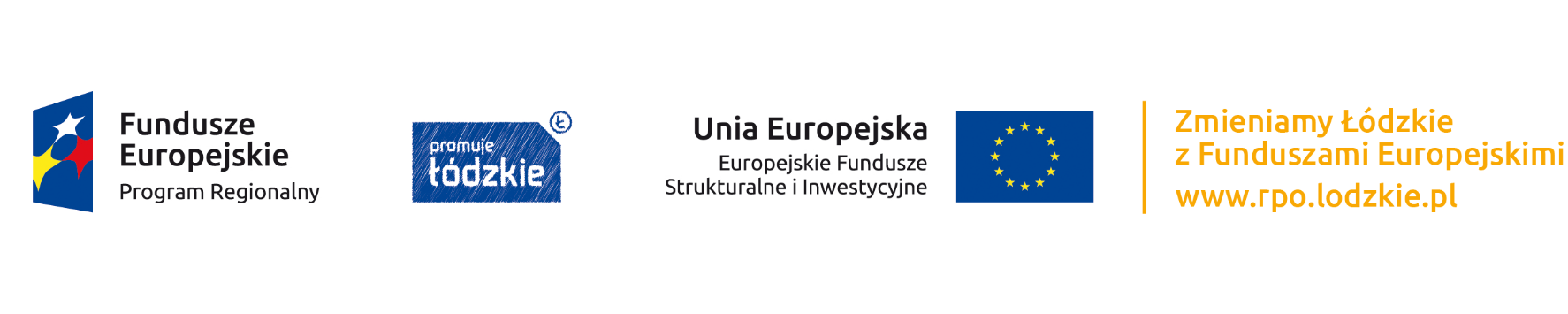 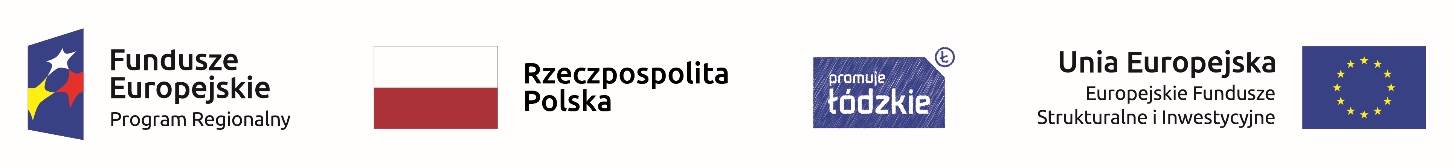 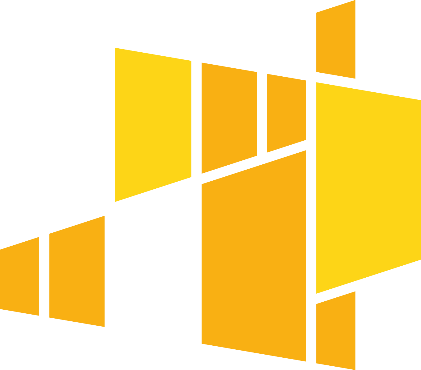 Kwalifikowalność VAT w projektach unijnych
Podatek VAT może być uznany za kwalifikowalny wówczas, gdy beneficjentowi zarówno w fazie realizacyjnej jak i operacyjnej, zgodnie z obowiązującym prawodawstwem, nie przysługuje prawo do odliczenia podatku lub ubiegania się o jego
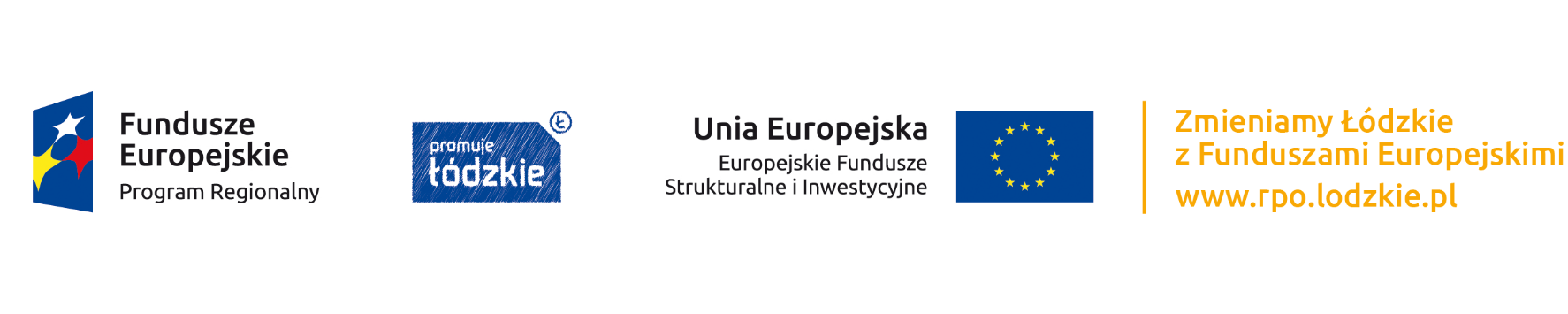 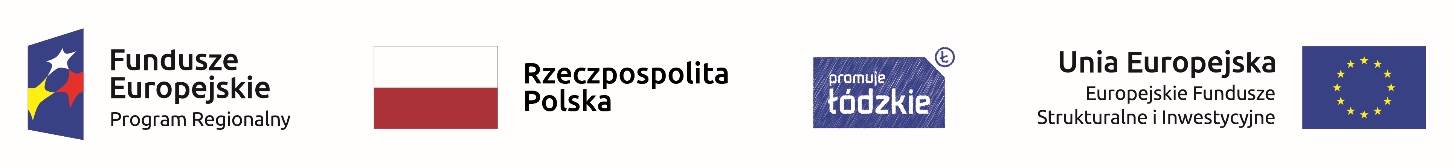 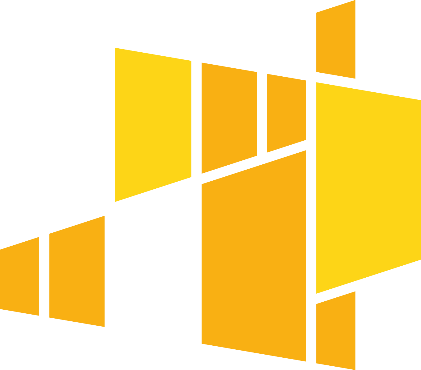 Kwalifikowalność VAT w projektach unijnych
Posiadanie prawa (potencjalnej prawnej możliwości) do odliczenia wyklucza uznanie wydatku za kwalifikowalny, nawet jeśli faktycznie zwrot nie nastąpił, np. ze względu na nie podjęcie przez podmiot czynności zmierzających do realizacji tego prawa.
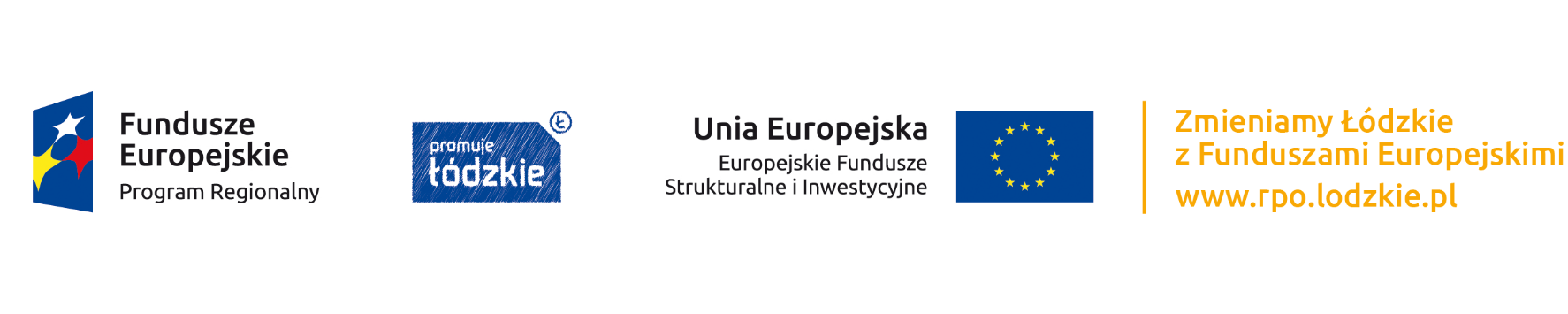 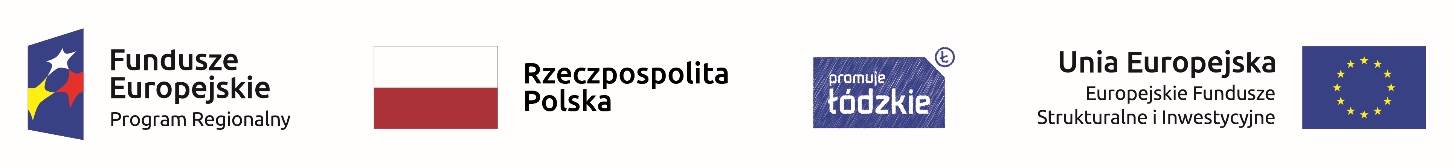 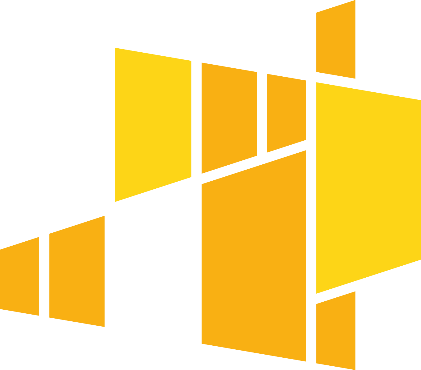 Kwalifikowalność VAT w projektach unijnych
Za posiadanie prawa do obniżenia kwoty podatku należnego o kwotę podatku naliczonego nie uznaje się możliwości określonej w art. 113 ustawy o VAT. (zwolnienie podmiotowe)
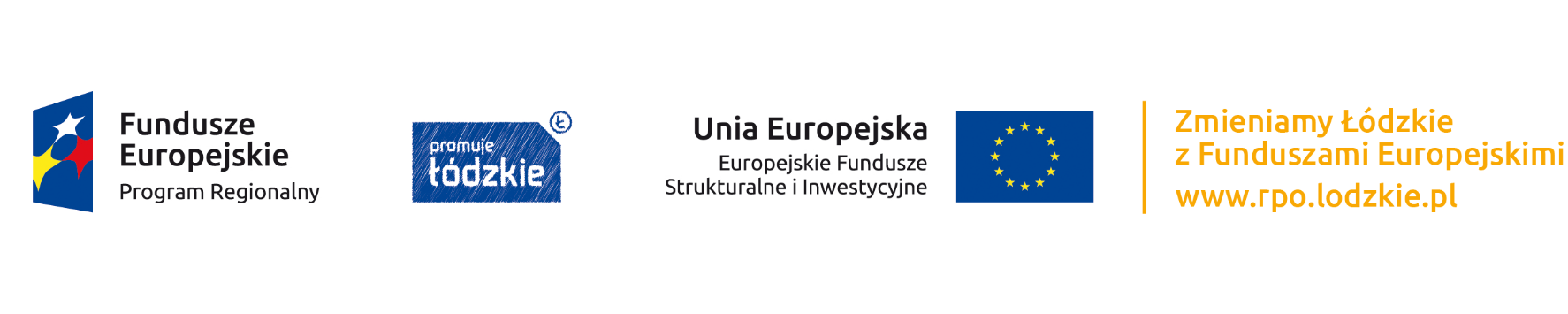 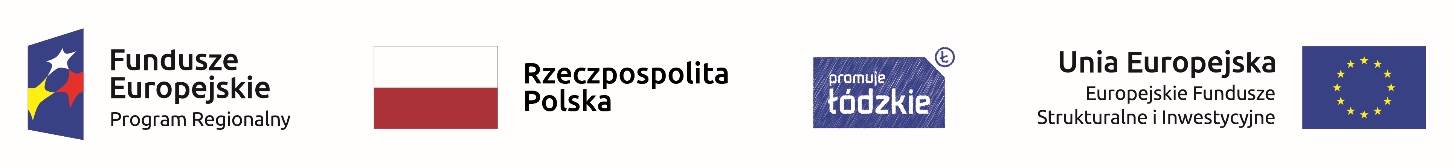 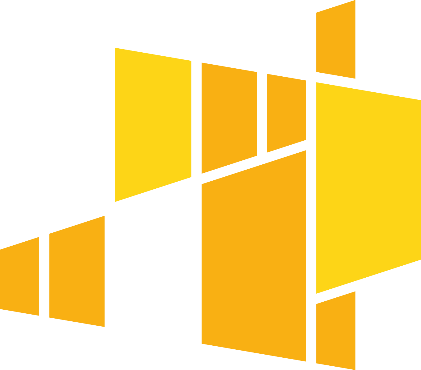 Kwalifikowalność VAT w projektach unijnych
W SZOOP, umowie o dofinansowanie, regulaminie konkursu lub dokumentacji dotyczącej projektu pozakonkursowego, IZ może wyłączyć możliwość kwalifikowania VAT w odniesieniu do osi priorytetowych, działań, rodzajów projektów, typów beneficjentów, odniesieniu do poszczególnych projektów.
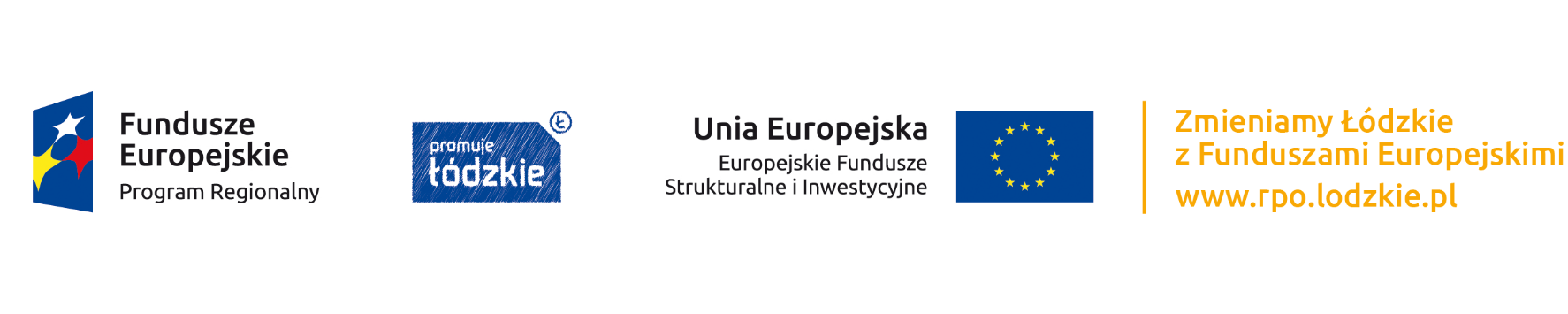 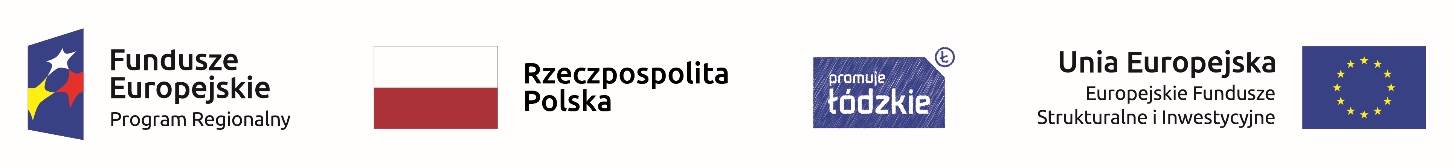 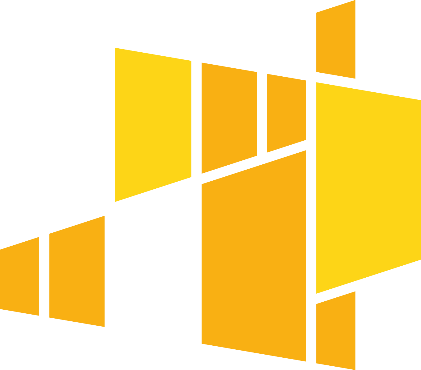 Kwalifikowalność VAT w projektach unijnych
IZ może podjąć decyzję, zgodnie z którą VAT będzie kwalifikowalny jedynie dla części projektu. W takiej sytuacji beneficjent jest zobowiązany zapewnić przejrzysty system rozliczania projektu, tak aby nie było wątpliwości w jakiej części oraz w jakim zakresie VAT może być uznany za kwalifikowalny.
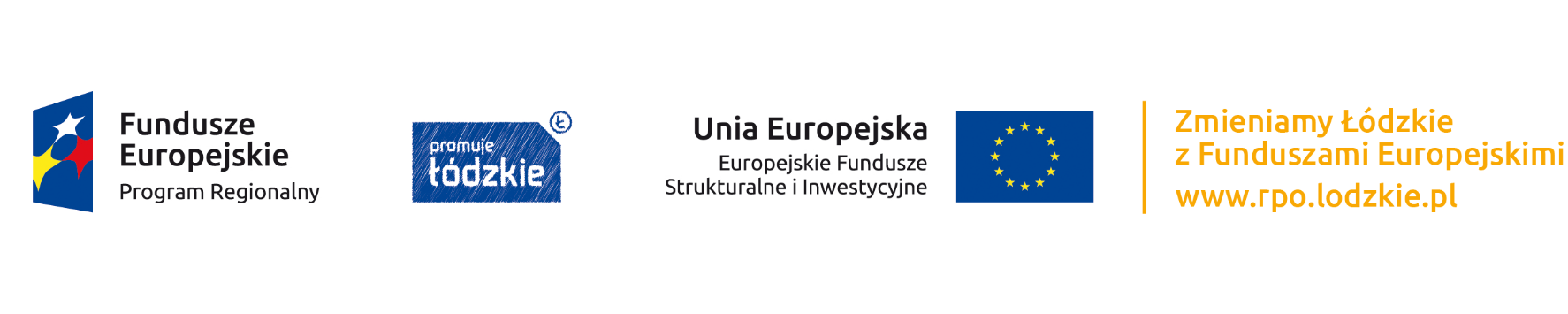 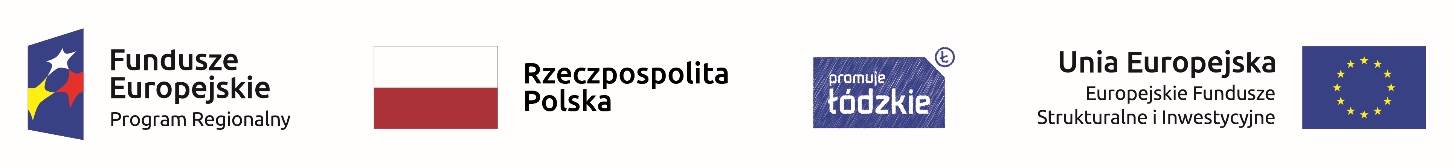 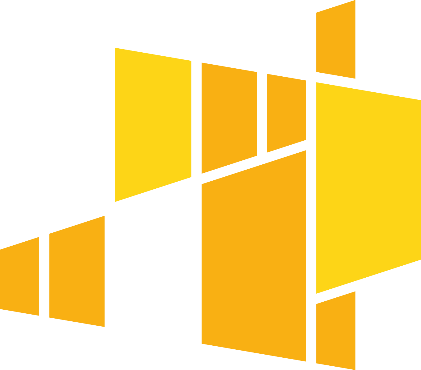 Kwalifikowalność VAT w projektach unijnych
Beneficjenci, którzy zaliczą VAT do wydatków kwalifikowalnych, zobowiązani są dołączyć do wniosku o dofinansowanie „Oświadczenie o kwalifikowalności VAT”, którego wzór opracowuje IZ PO. Oświadczenie składa się z dwóch integralnych części.
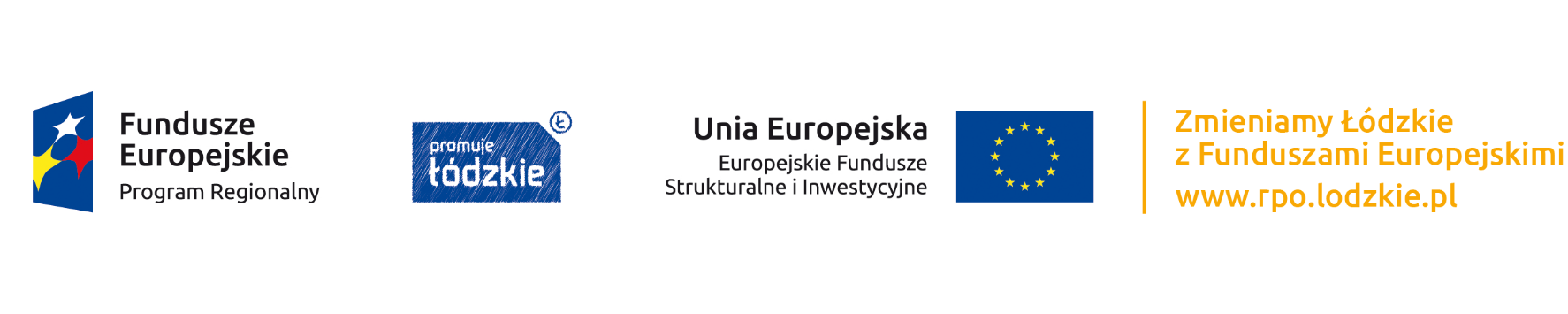 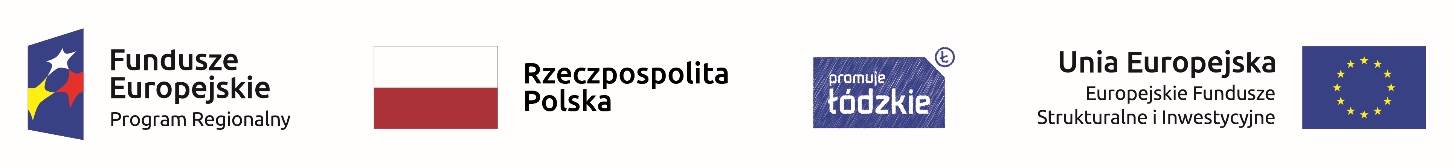 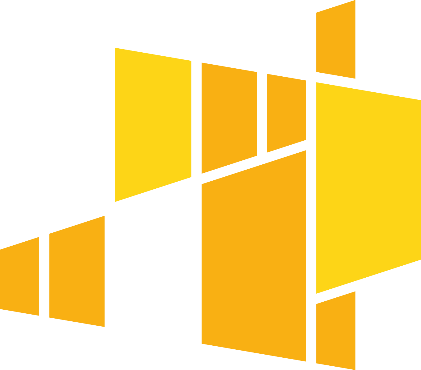 Kwalifikowalność VAT w projektach unijnych
W ramach pierwszej części beneficjent oświadcza, iż w chwili składania wniosku o dofinansowanie nie może odzyskać w żaden sposób poniesionego kosztu VAT, którego wysokość została określona w odpowiednim punkcie wniosku o dofinansowanie (fakt ten decyduje o kwalifikowalności VAT)
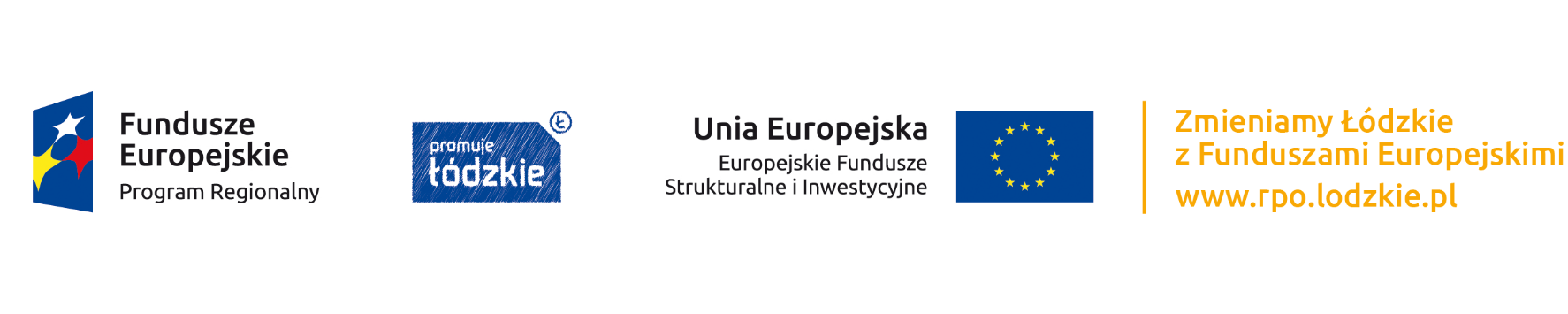 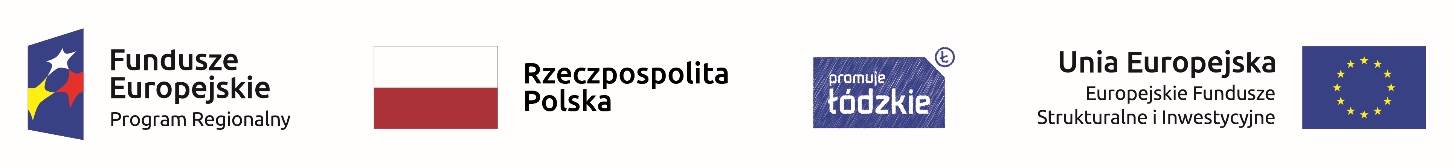 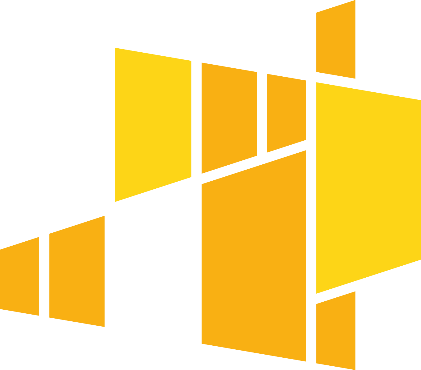 Kwalifikowalność VAT w projektach unijnych
W części drugiej beneficjent zobowiązuje się do zwrotu zrefundowanej części VAT, jeżeli zaistnieją przesłanki umożliwiające jego odzyskanie. „Oświadczenie” podpisane przez beneficjenta stanowi załącznik do zawieranej z beneficjentem umowy o dofinansowanie.
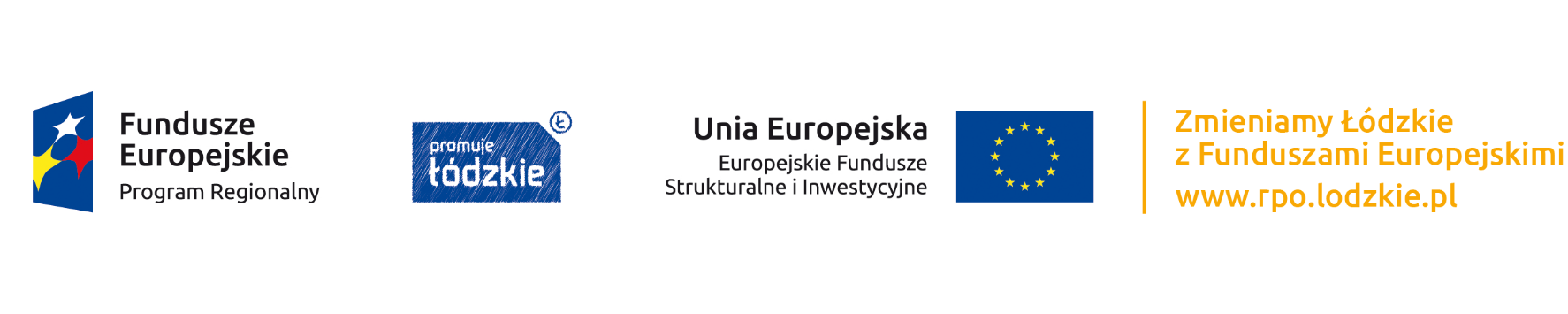 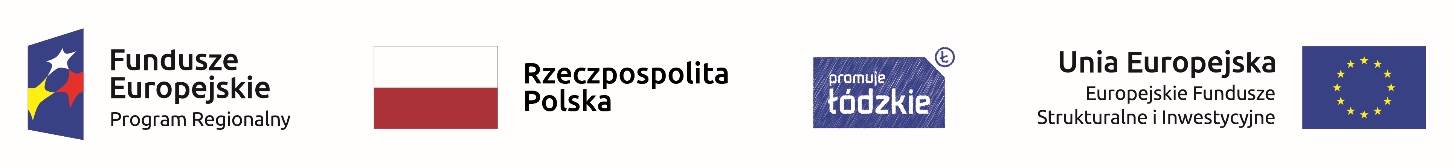 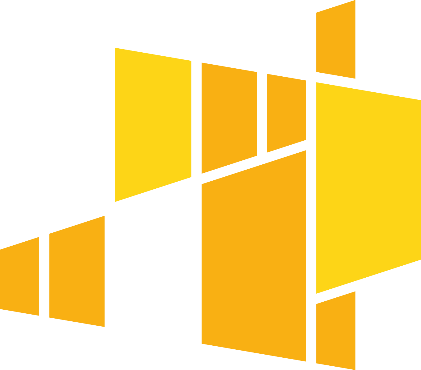 Ryzyka związane z finansowaniem Vat-u
Implementacja dyrektyw unijnych
Wyrok C-41/74 ETS z 2005 r. - w przypadku sprzeczności prawa krajowego z prawem wspólnotowym, podmioty, mają obowiązek pominięcia normy prawa krajowego sprzecznej z normą prawa wspólnotowego. Dotyczy to również organów podatkowych.
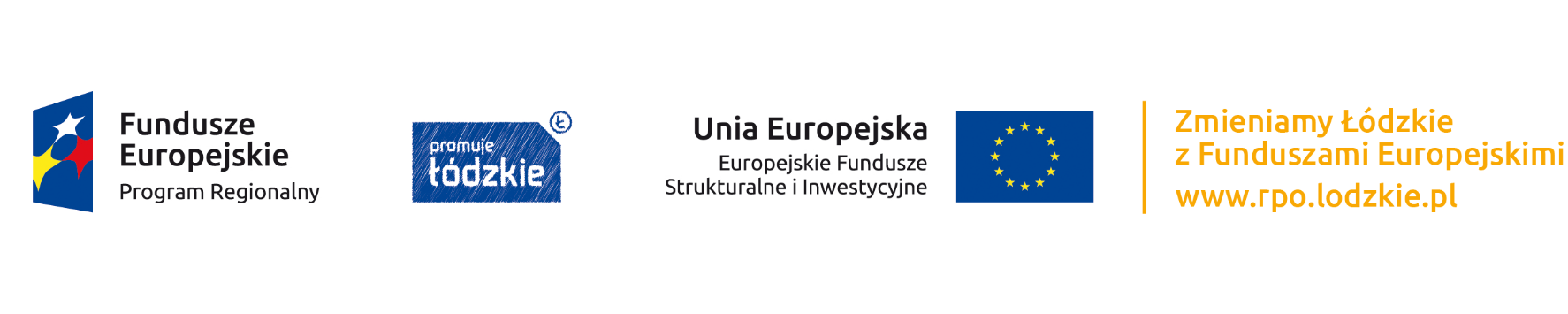 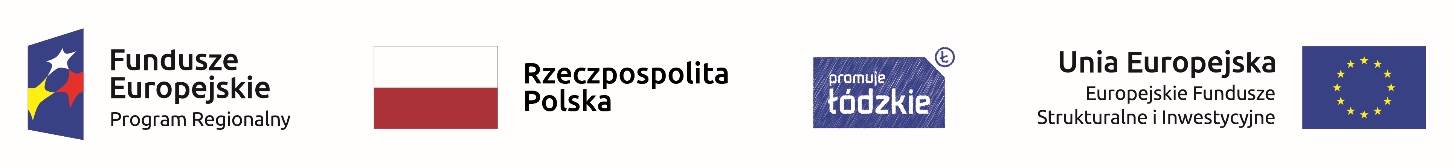 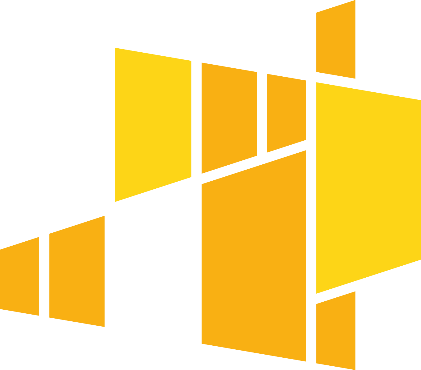 Ryzyka związane z finansowaniem Vat-u
NSA w wyroku z 13 kwietnia 2010 r., sygn. akt I FSK 532/09 "(...) implementacja przepisów do porządku polskiego jest wadliwa i narusza fundamentalną zasadę neutralności podatku od towarów i usług, wobec czego organ przy wydaniu interpretacji przepisów powinien te przepisy … pominąć. (...)"
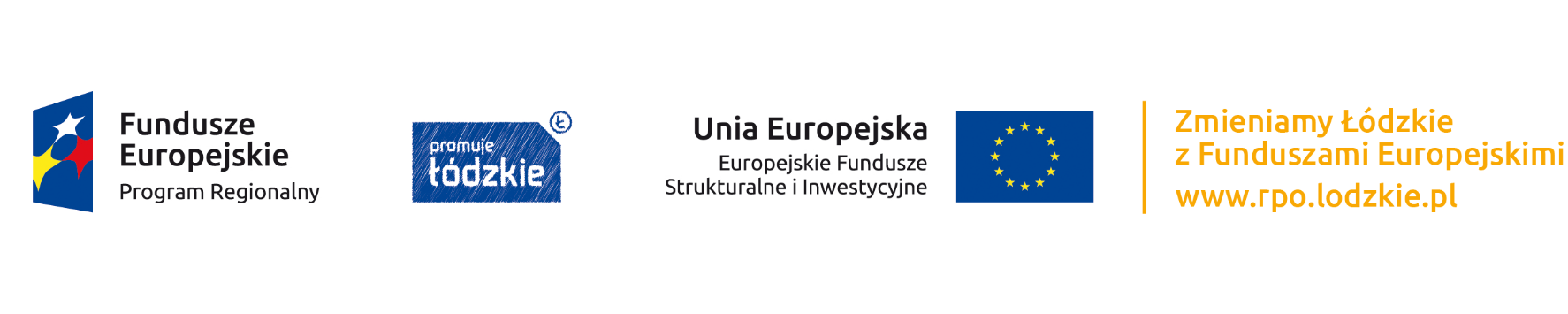 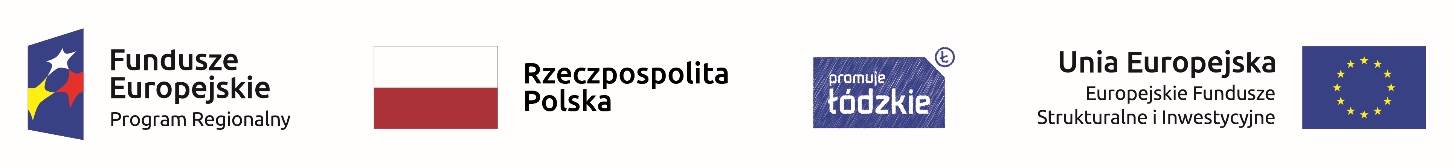 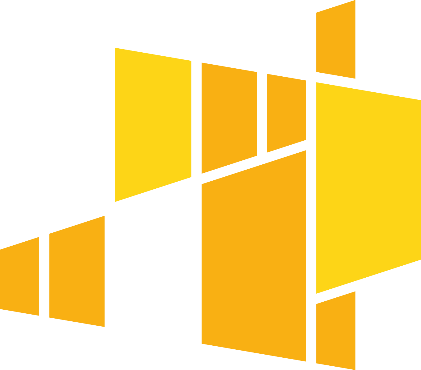 Ryzyka związane z finansowaniem Vat-u
WYROK WSA w Rzeszowie z 11 marca 2010 r.
sygn. akt I SA/Rz 21/10 - „sprzeczny z art. 175 ust. 3 Dyrektywy 2006/112/WE jest również art. 91 ust. 1 zd. drugie . Dlatego też nie może być stosowany jako podstawa do wyłączenia uprawnienia (obowiązku) dokonania korekty podatku odliczonego na podstawie proporcji wstępnej.”
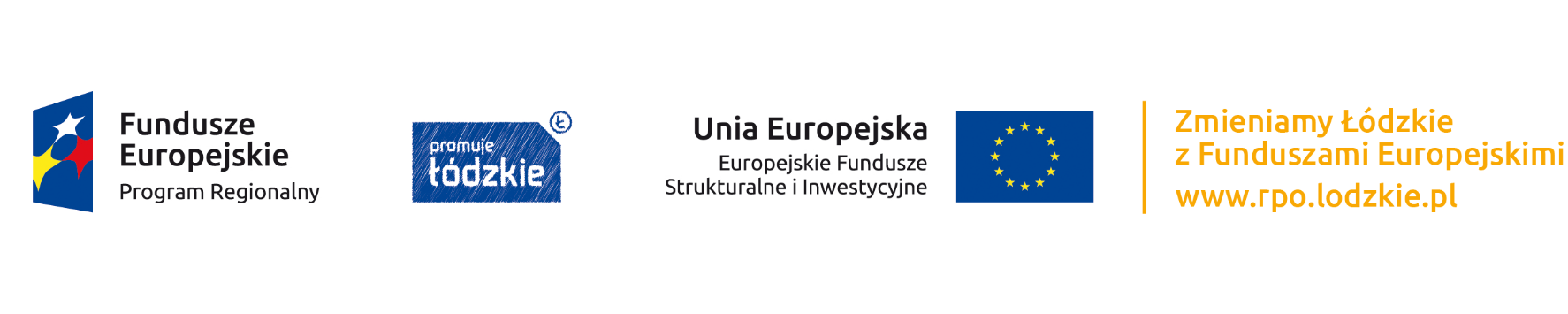 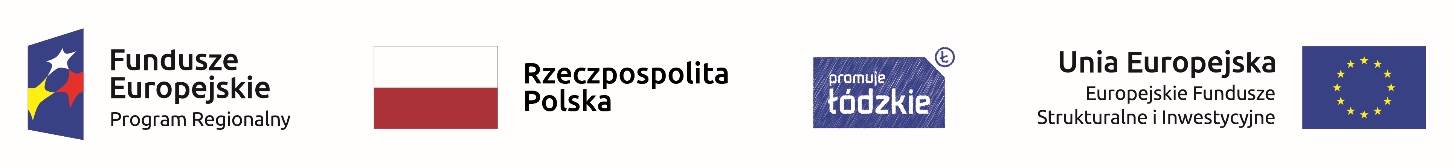 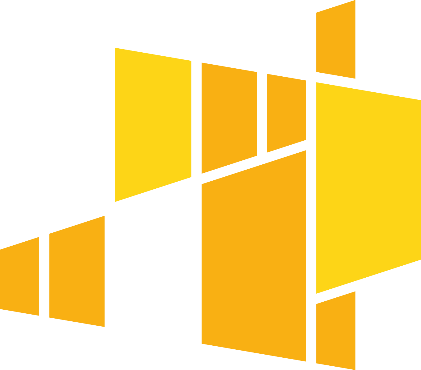 Ryzyka związane z finansowaniem Vat-u
2. Przepisy prawa polskiego
częste zmiany przepisów
zmiany w ustawach nie dotyczących podatku VAT (np. ustawa o wyrobach medycznych)
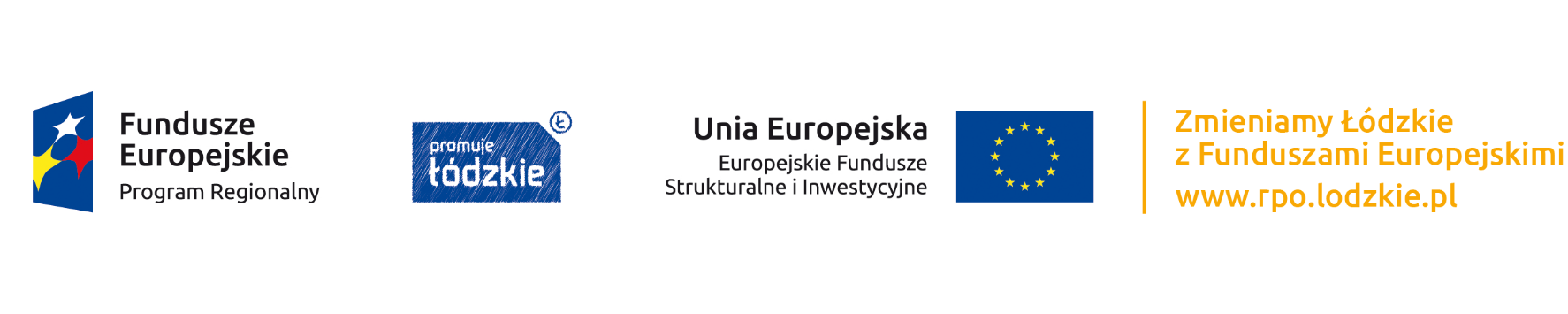 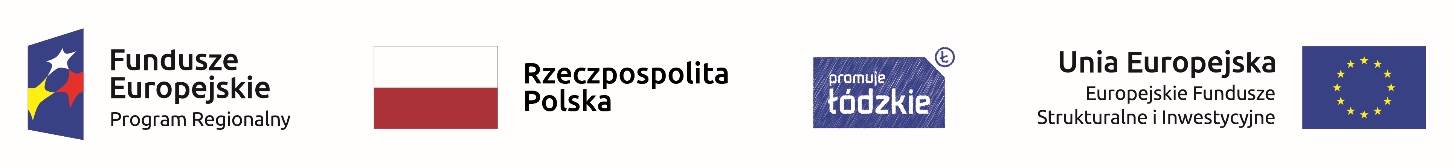 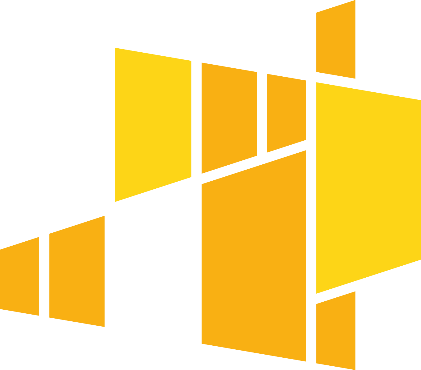 Ryzyka związane z finansowaniem Vat-u
3. Interpretacje Izb Skarbowych (KIS)
    Ustawa z dnia 29.08.1997 r. – Ordynacja podatkowa - art. 14a. § 1. Minister właściwy do spraw finansów publicznych dąży do zapewnienia jednolitego stosowania przepisów przez organy podatkowe, dokonując w szczególności ich interpretacji
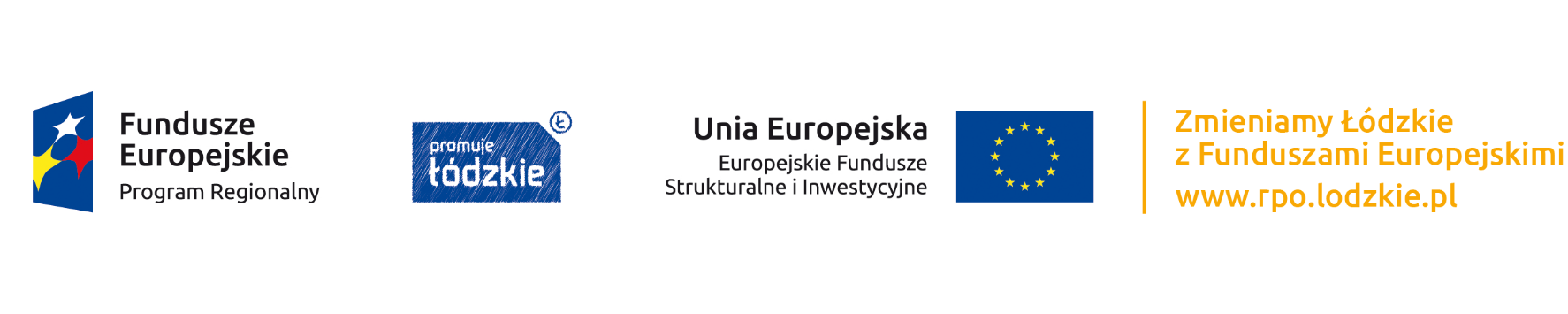 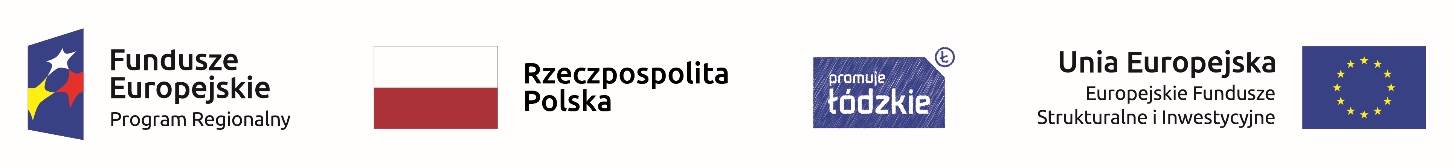 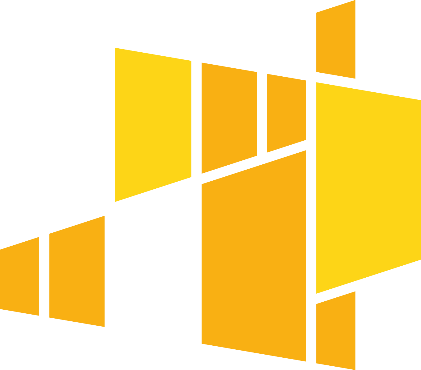 Ryzyka związane z finansowaniem Vat-u
4. Orzecznictwo sądowe
Ustawa z 30 sierpnia 2002 r. Prawo o postępowaniu przed sądami administracyjnymi 
Art. 170. 
Orzeczenie prawomocne wiąże nie tylko strony i sąd, który je wydał, lecz również inne sądy i inne organy państwowe.
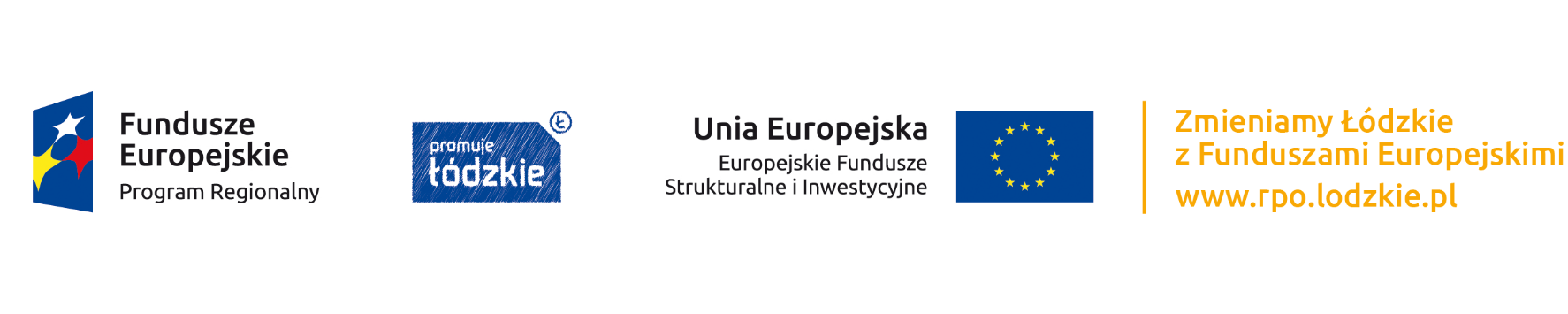 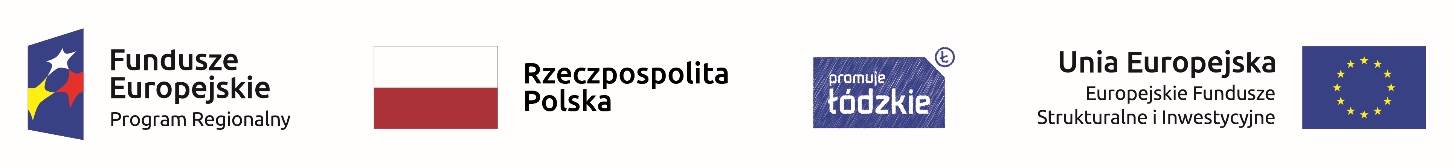 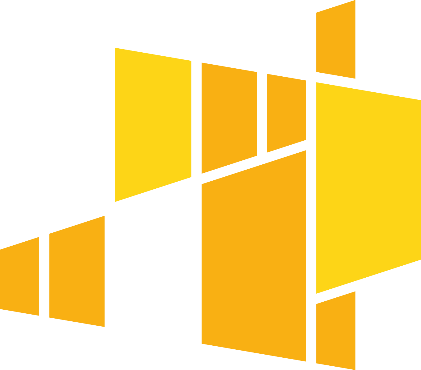 Ryzyka związane z finansowaniem Vat-u
Orzeczenie z 25 lutego 2014 r. (NSA sygn. akt II FSK 211/12) - dożywotnik nie musi płacić podatku, bo żadne przepisy podatkowe nie określają, w jaki sposób miałby ustalić wartość otrzymanych świadczeń.
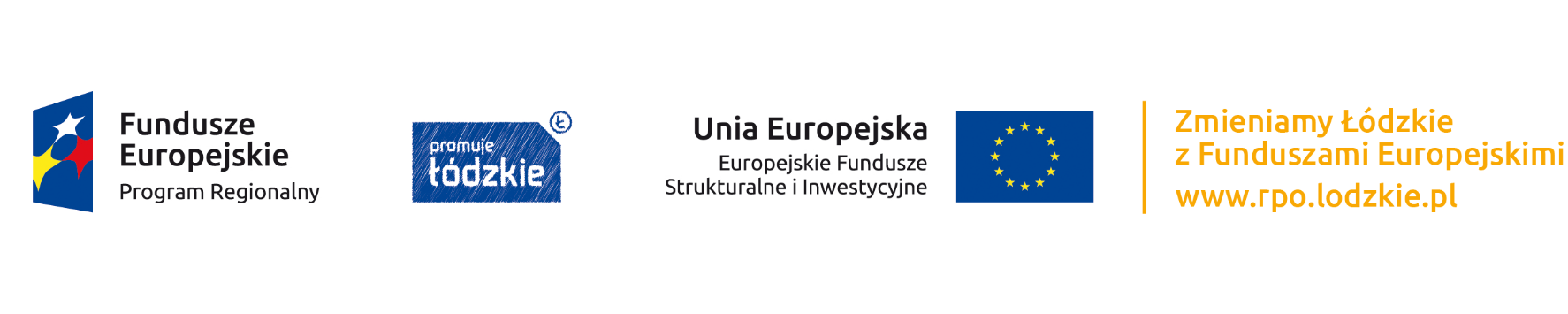 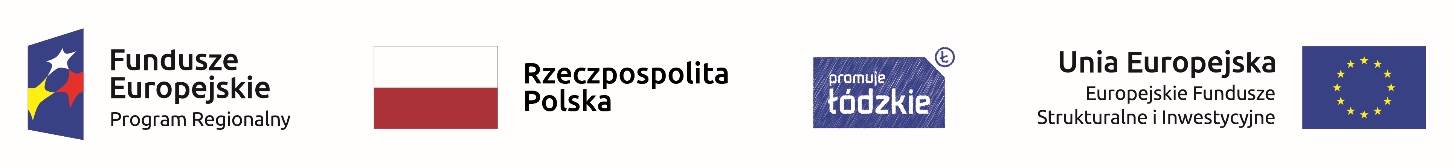 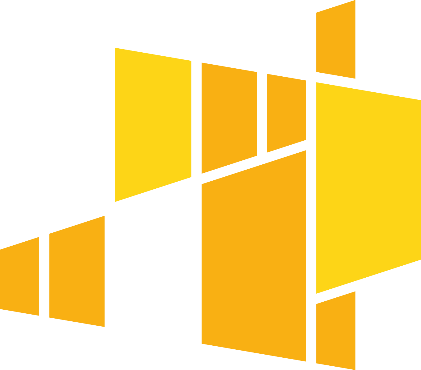 Ryzyka związane z finansowaniem Vat-u
Orzeczenie z 4 marca 2014 r. (NSA sygn. akt II FSK 749/12) dożywotnik jest w stanie wyliczyć sobie przychód. Ma więc zapłacić podatek
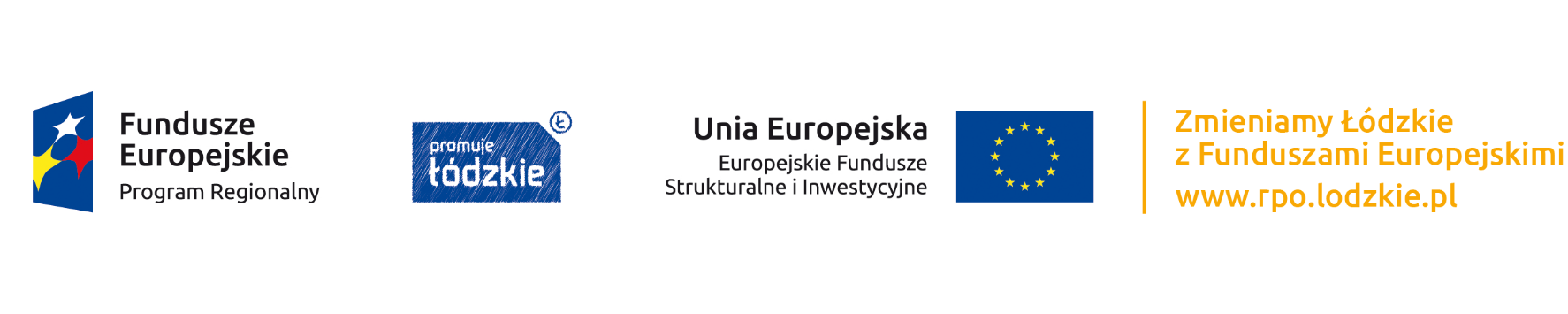 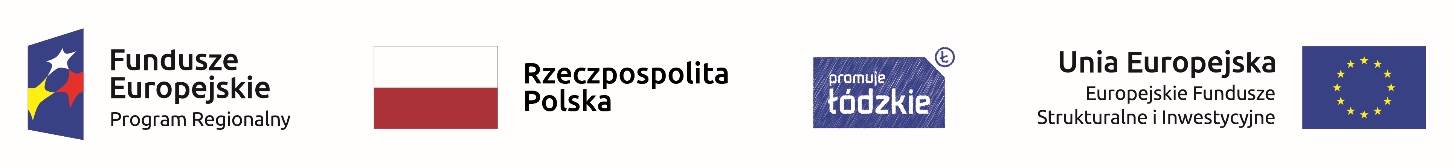 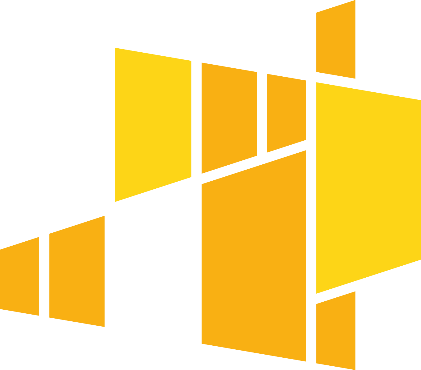 Dokumentacja
Faktury – dowód księgowy, poprawność wystawiania
Ewidencje – rejestry zakupu, Jednolity Plik Kontrolny
Deklaracje VAT
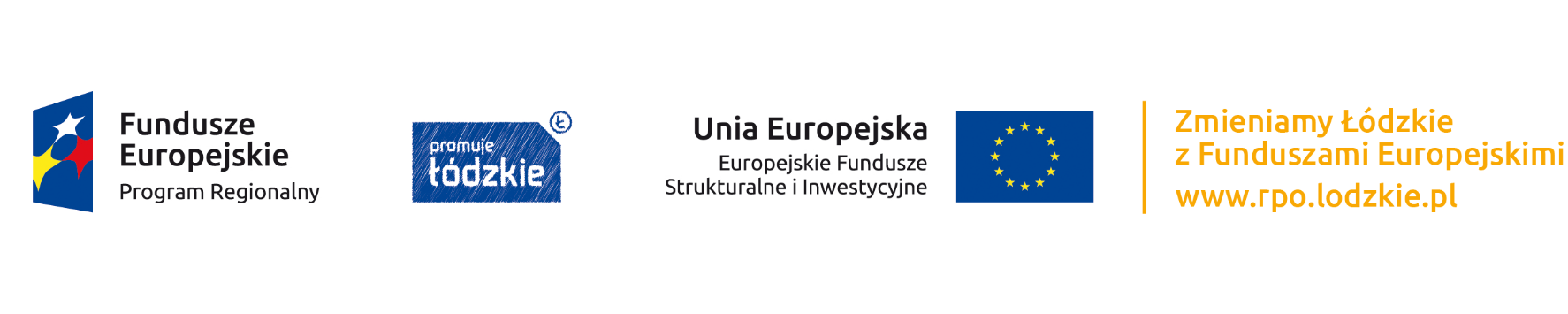 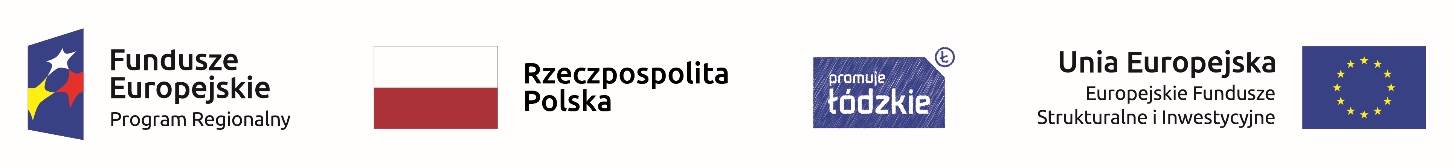 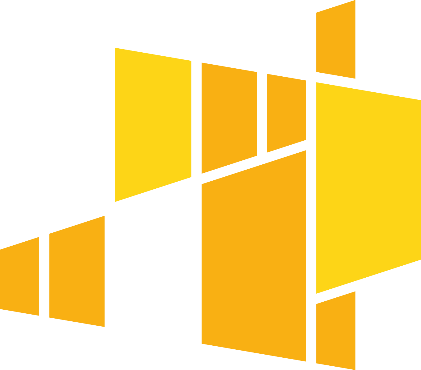 Wnioski i oświadczenia
Wniosek o dofinansowanie
Oświadczenie o kwalifikowalności podatku VAT
Wnioski o płatność pośrednią
Aktualizacja oświadczenia
Wniosek o płatność końcową
Aktualizacja oświadczenia
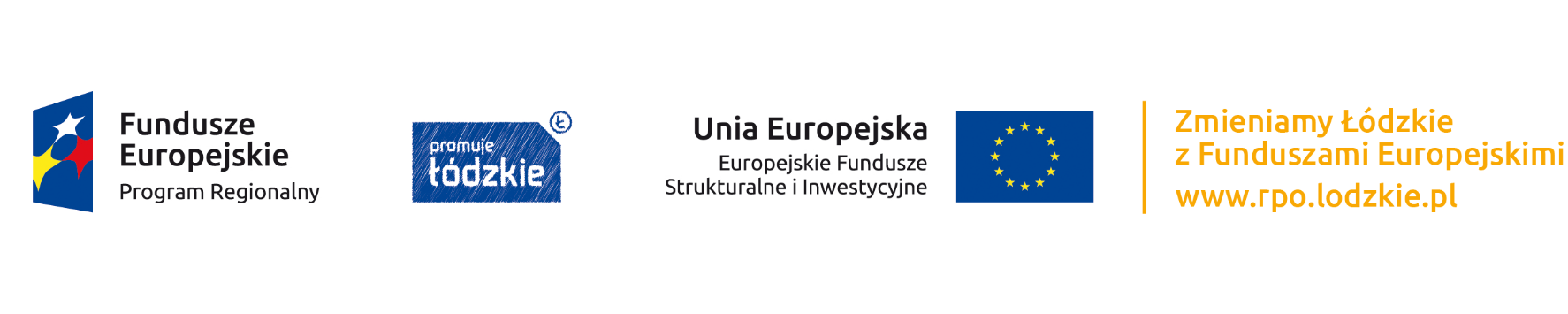 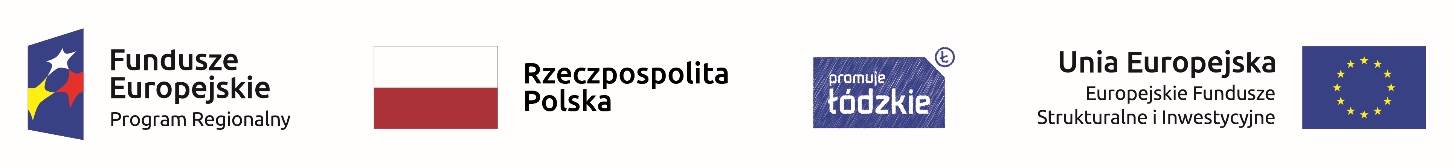 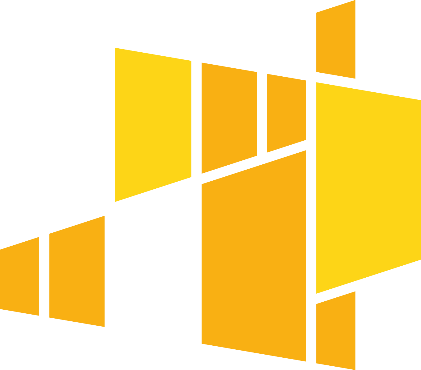 Przykłady
Przykłady:
VAT w projektach współfinansowanych z EFS;
VAT w projektach współfinasowanych z EFRR. 

Załączniki do prezentacji
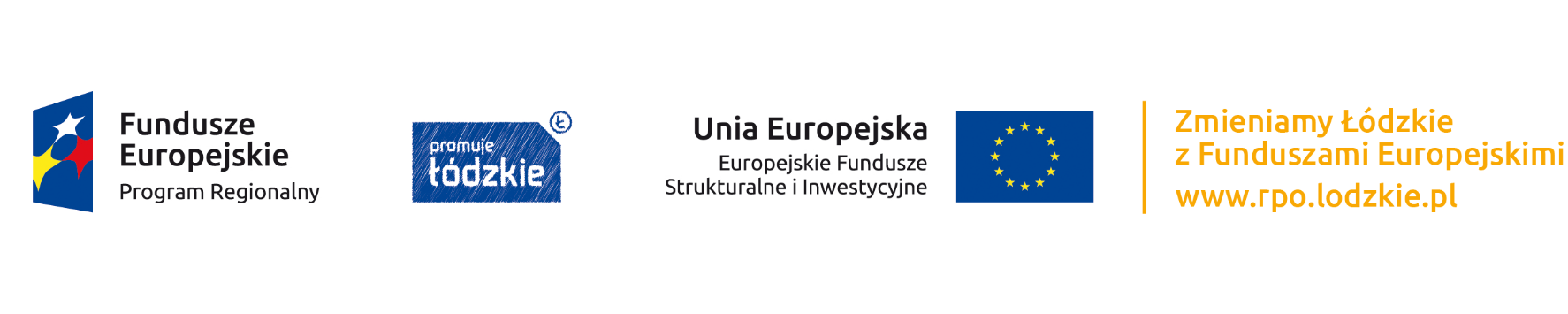 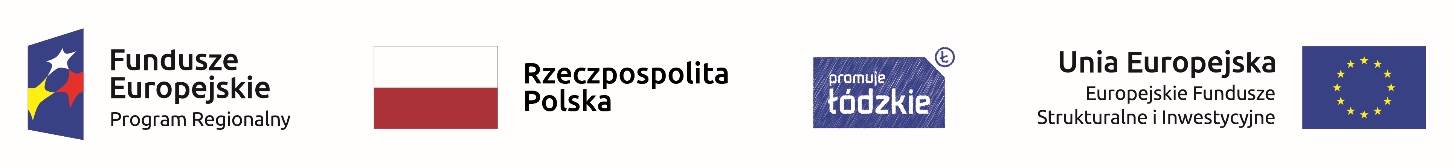 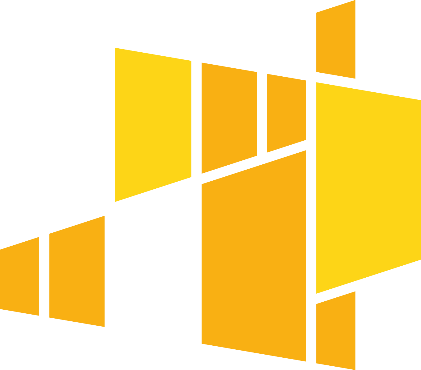 Źródła - Podstawy prawne
DYREKTYWA 2006/112/WE RADY z dnia 28 listopada 2006 r. w sprawie wspólnego systemu podatku od wartości dodanej

Ustawa z dnia 11 marca 2004 r. o podatku od towarów i usług
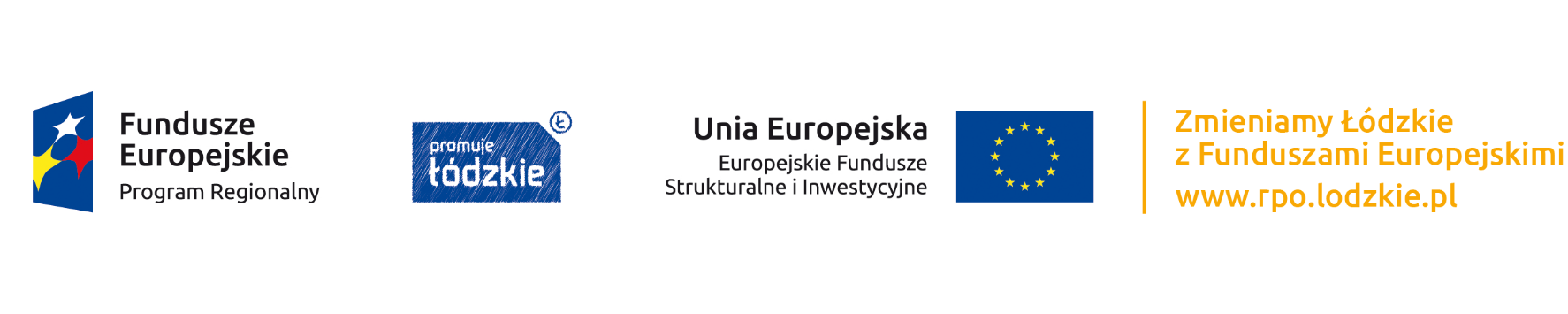 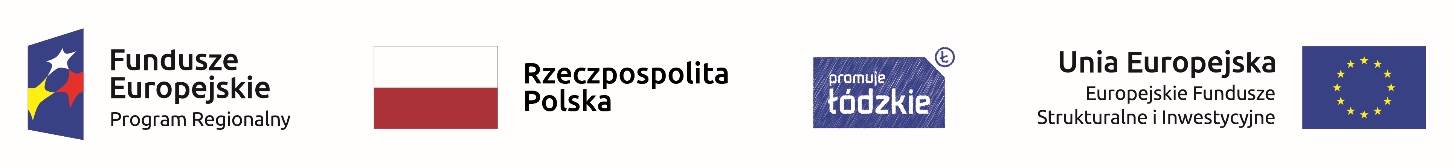 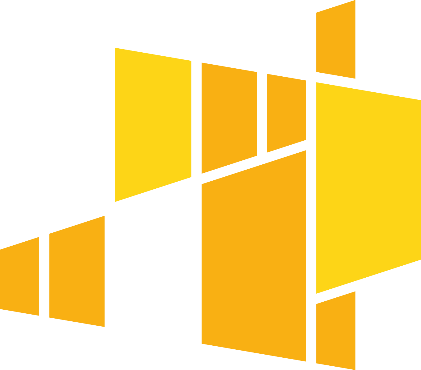 Źródła - Podstawy prawne  c.d.
Wytyczne w zakresie kwalifikowalności wydatków w ramach Europejskiego Funduszu Rozwoju Regionalnego, Europejskiego Funduszu Społecznego oraz Funduszu Spójności na lata 2014-2020
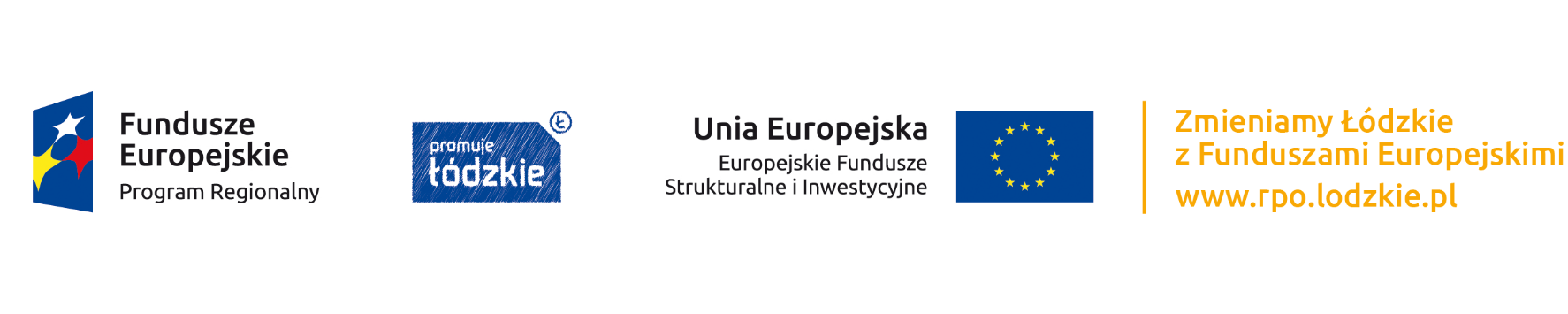 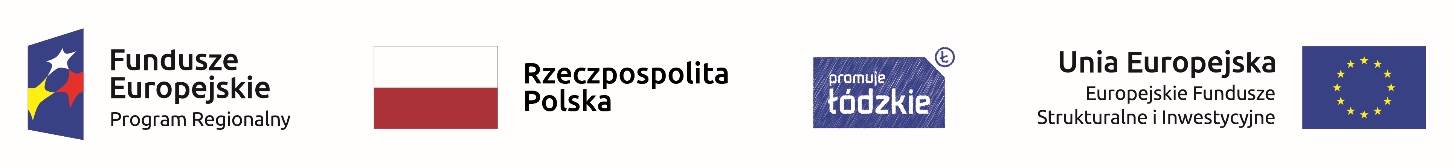